Выпускница  Детской художественной школы КУДРЯШОВА   АЛЁНА, 16 лет, 3Кпреподаватель: Великанова Людмила Юозапасовна
Саратов
2020
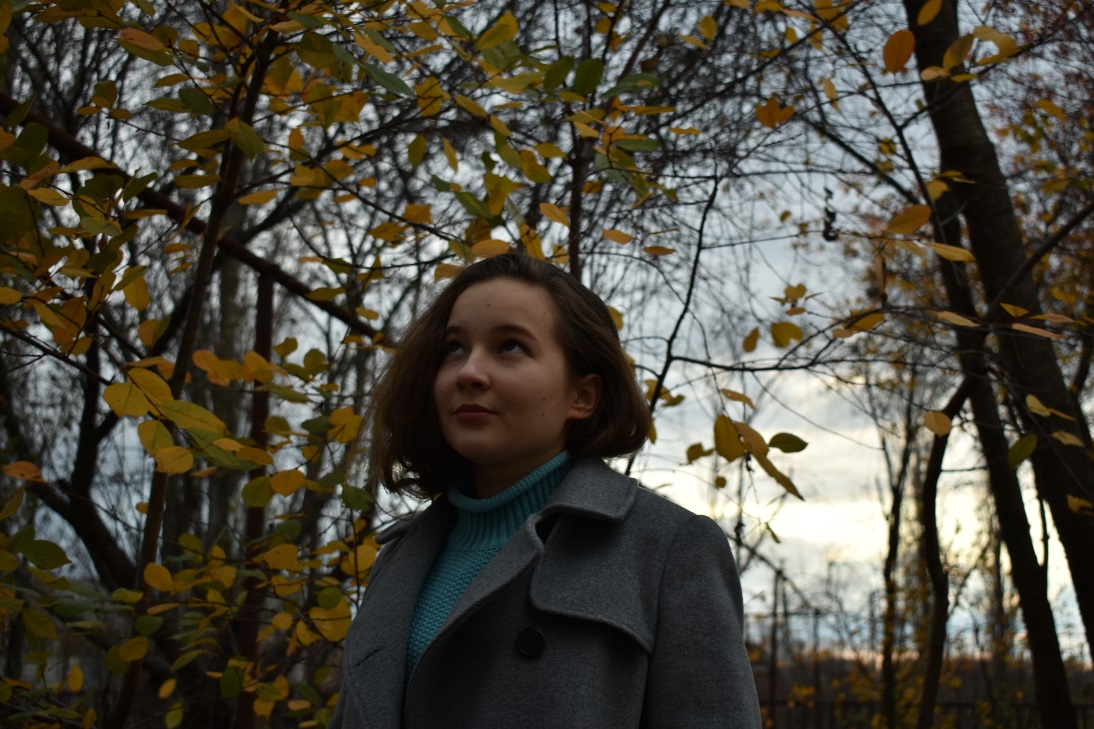 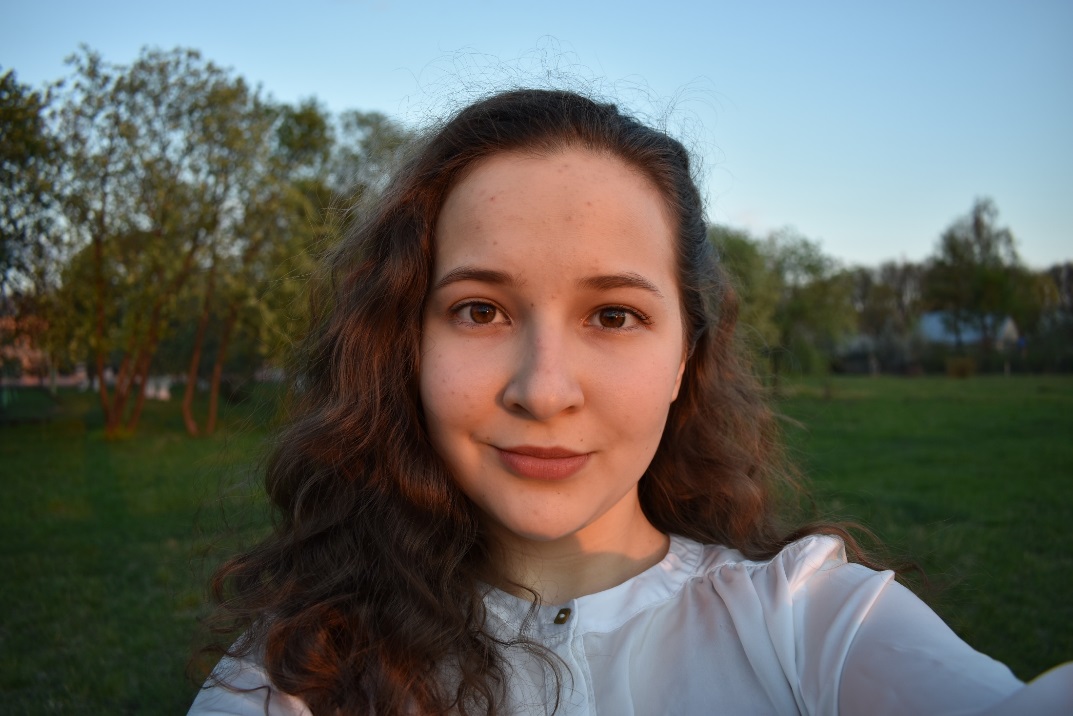 ДИПЛОМНАЯ РАБОТАсерия станковых композиций«ДЕРЕВЕНСКИЕ КАНИКУЛЫ»
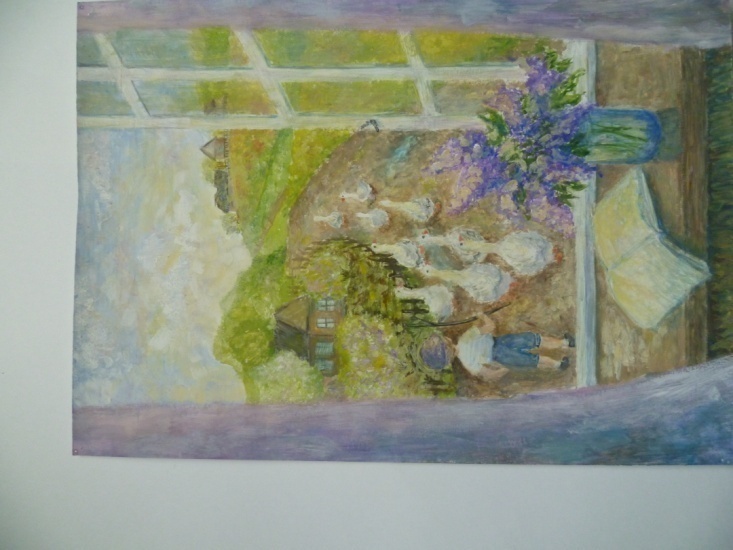 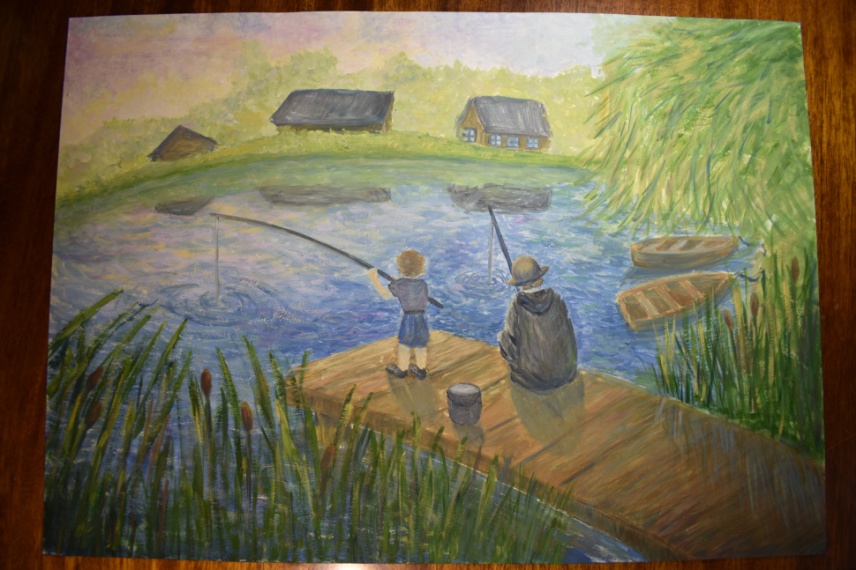 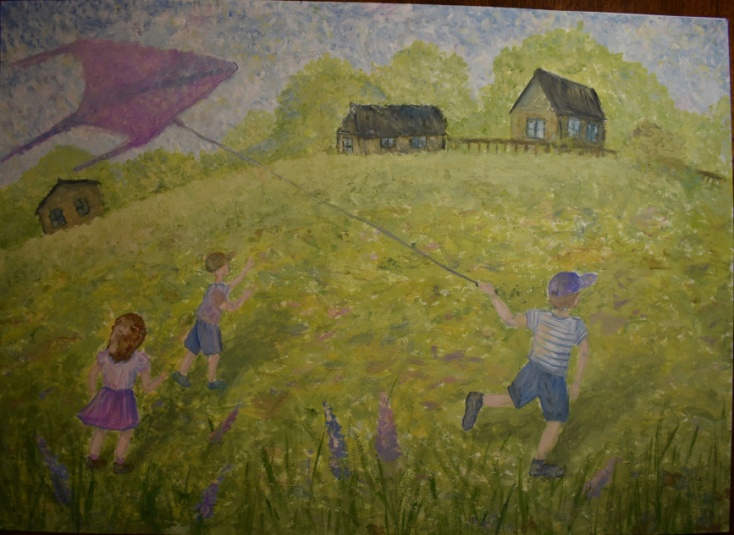 -2-
Все с детства любят каникулы.  Это время отдыха и развлечений. Каждые каникулы я  приезжаю в деревню к бабушке и дедушке. Природа там очень красивая,  особенно прекрасна летом – шумит зелеными листьями лес, поспевают ягоды, расцветают самые удивительные цветы. В деревне всегда есть чем заняться и весело провести время. Поэтому, я и решила в дипломной серии композиций изобразить  мои  летние  впечатления.
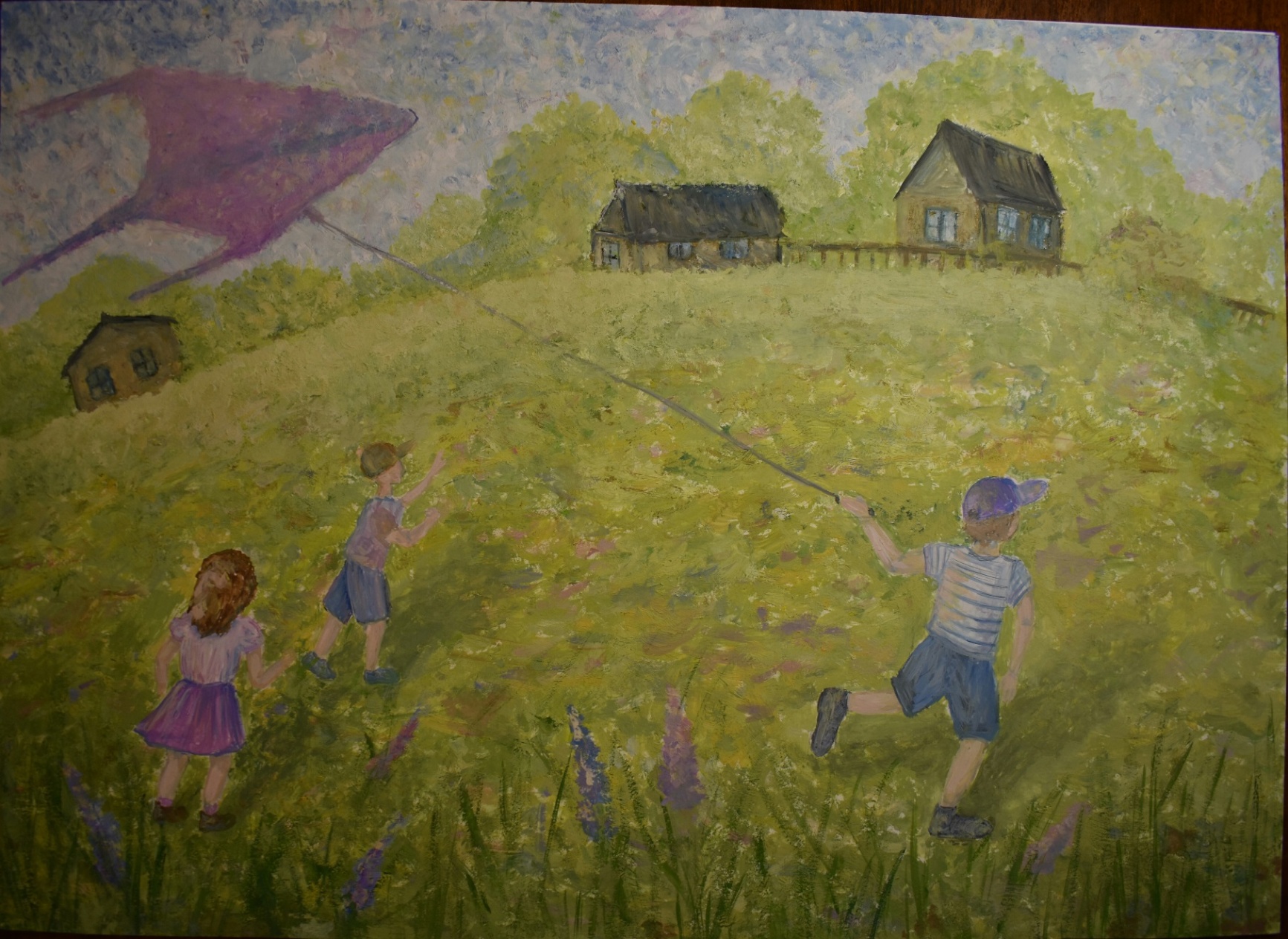 «ДЕРЕВЕНСКИЕ КАНИКУЛЫ» (1)
-4-
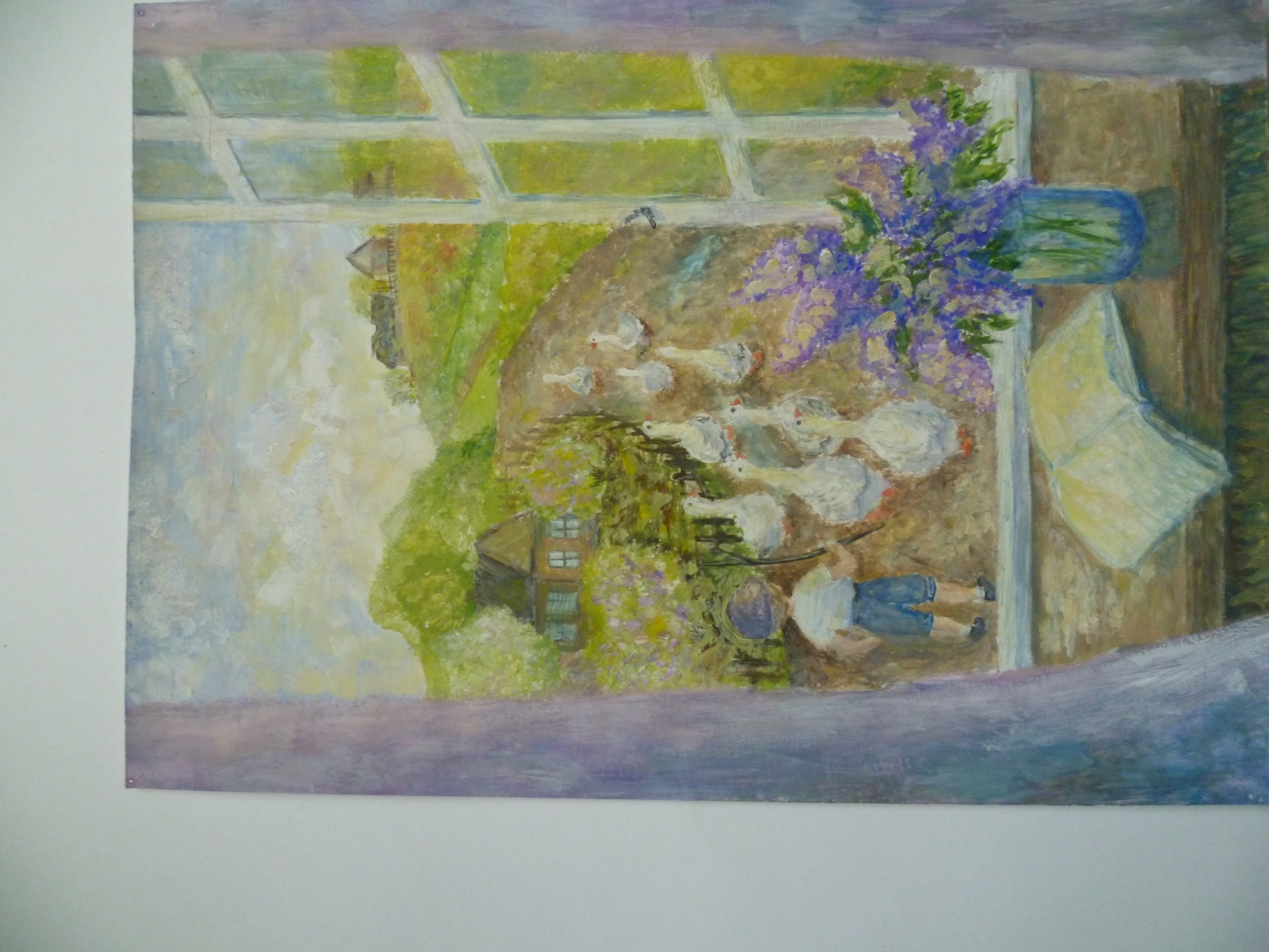 «ДЕРЕВЕНСКИЕ КАНИКУЛЫ» (2)
-5-
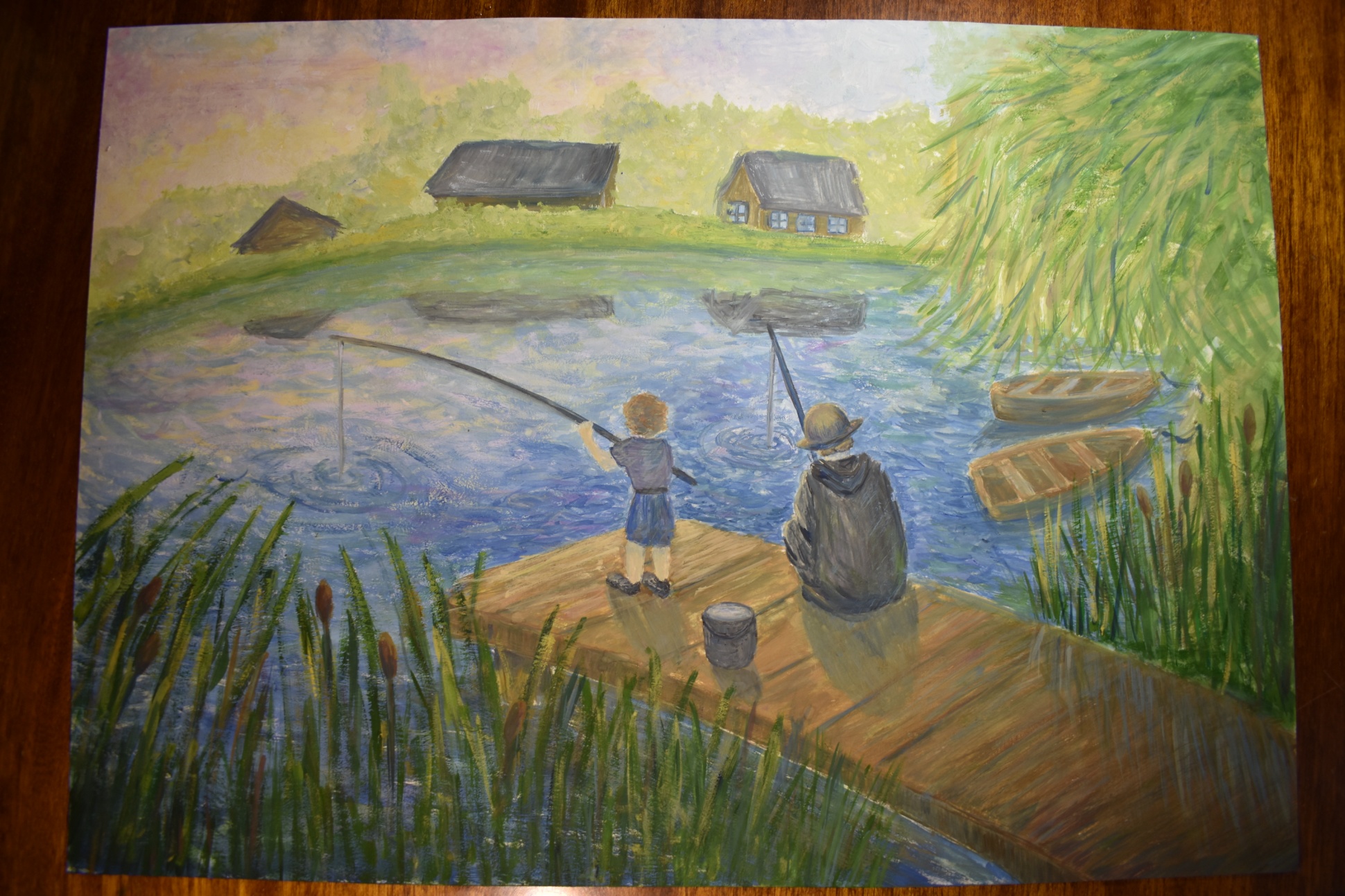 «ДЕРЕВЕНСКИЕ КАНИКУЛЫ» (3)
-6-
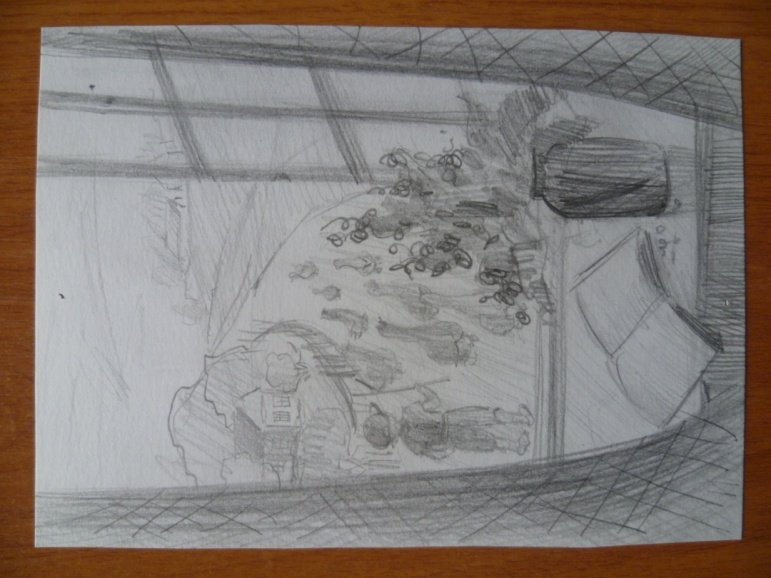 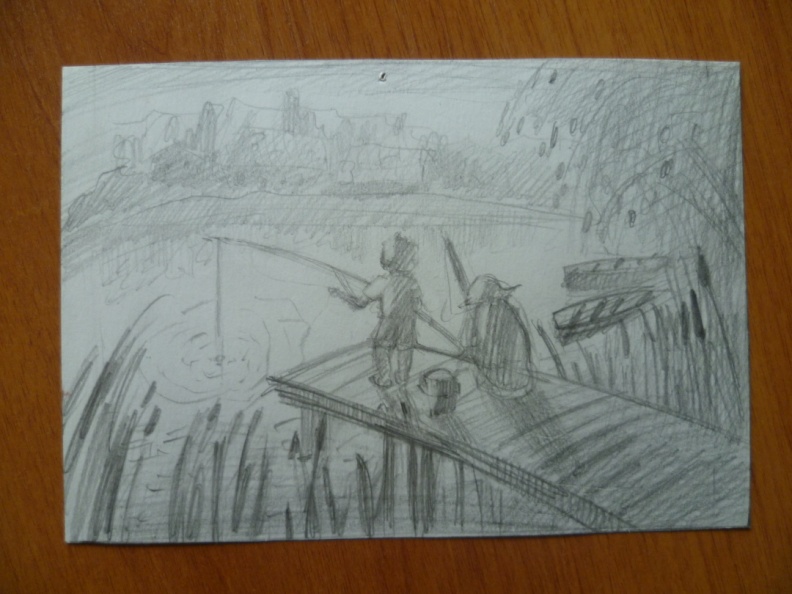 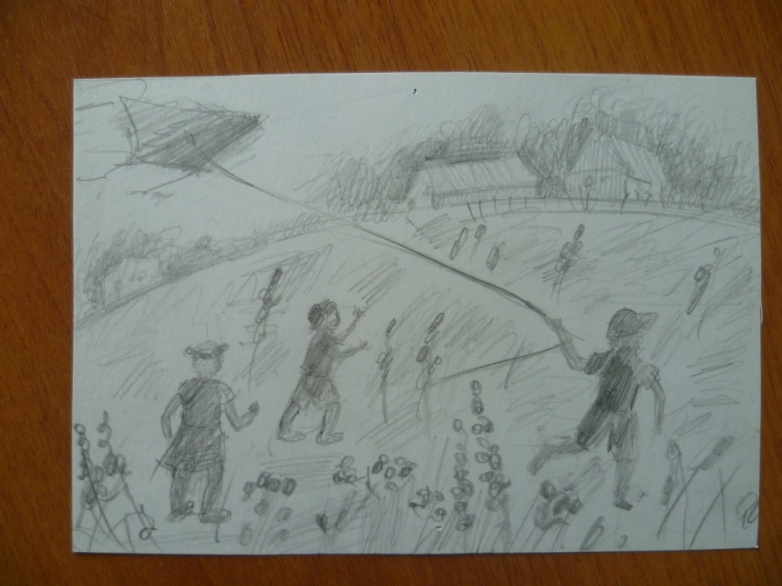 Эскизы дипломной серии
-7-
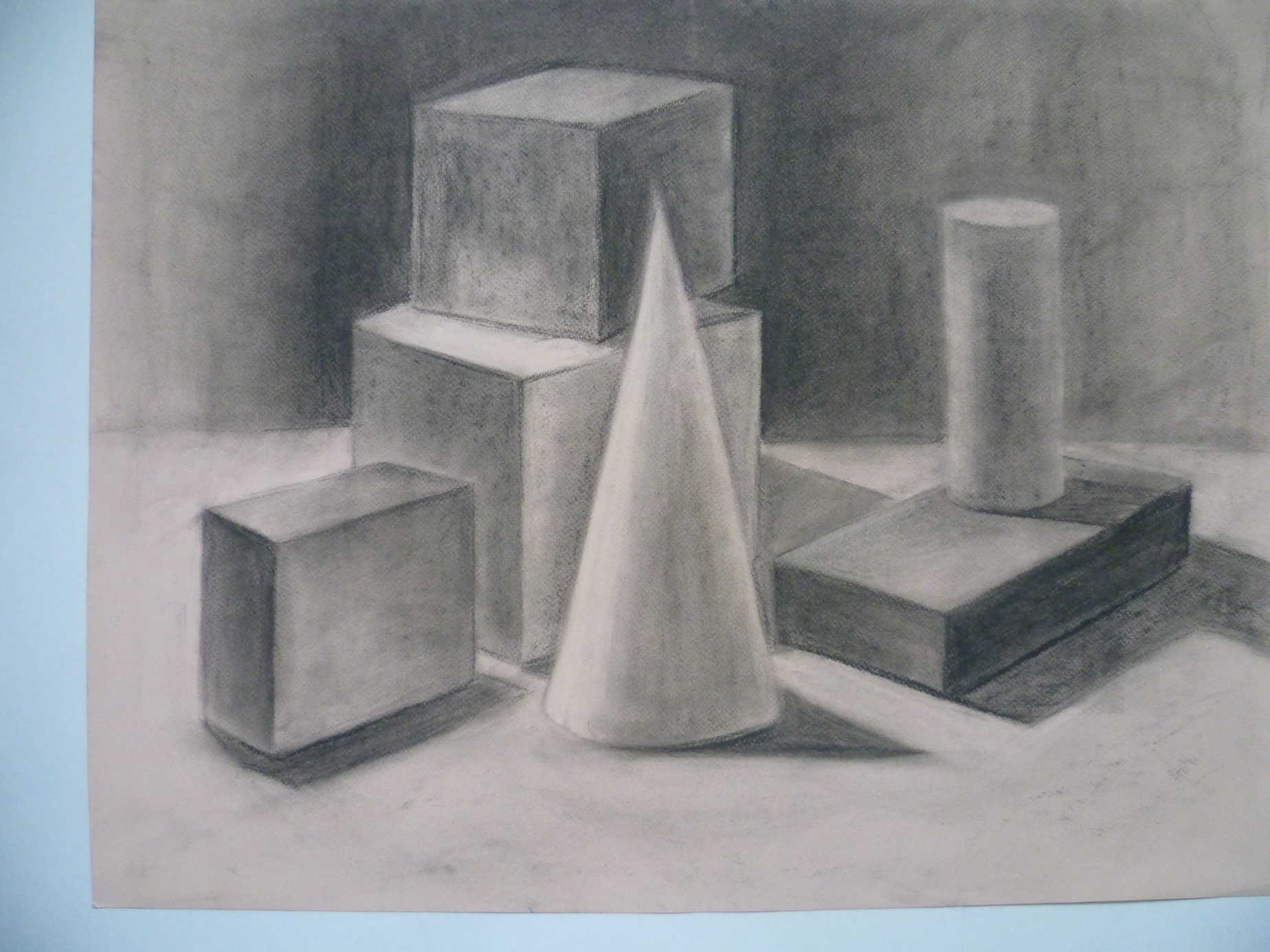 натюрморт «Геометрический», бумага, уголь -8-
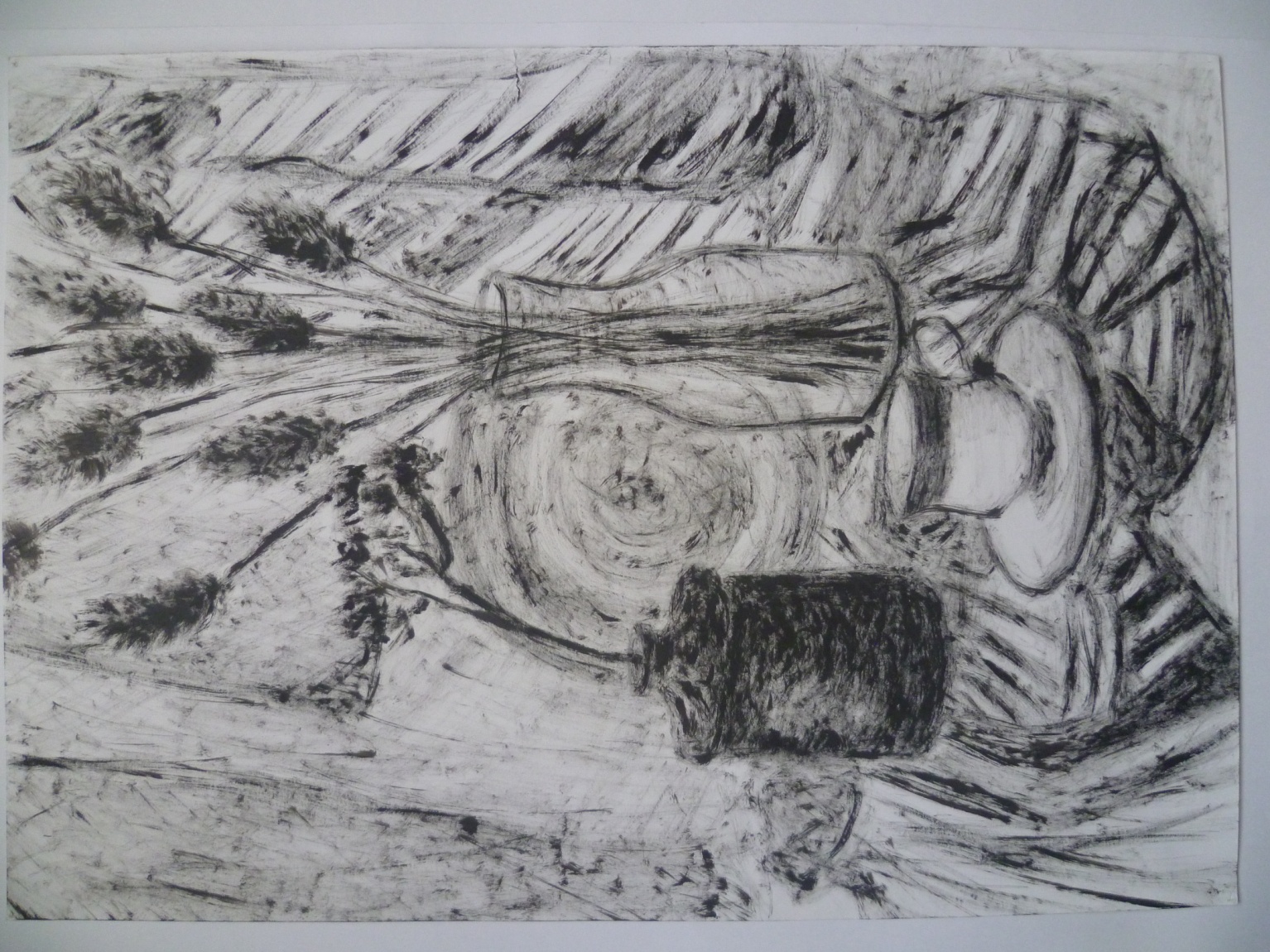 «Натюрморт с сухоцветами»
техника  «сухая кисть»
бумага, гуашь












-9-
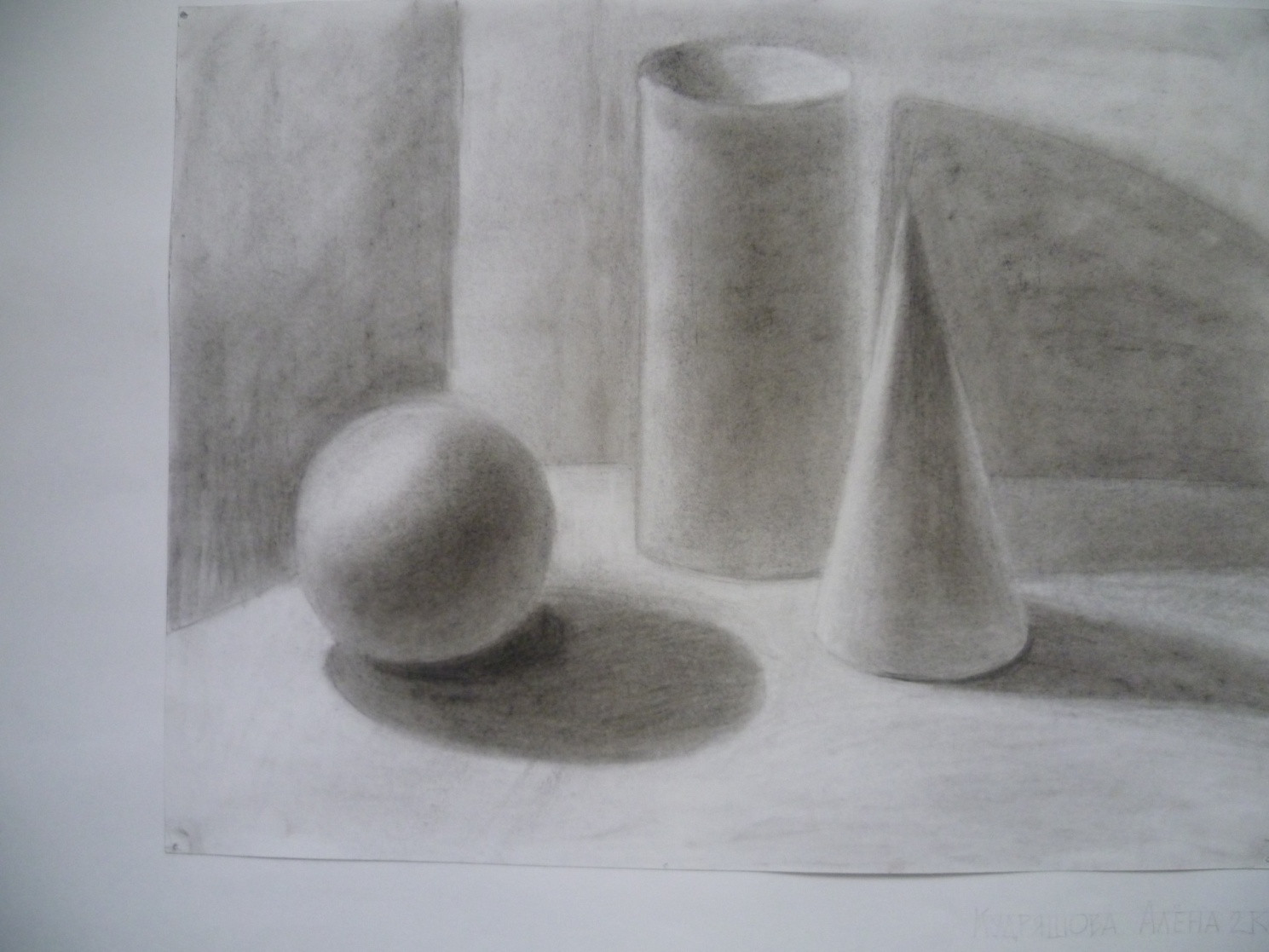 учебный натюрморт «Тела вращения», бумага, уголь-10-
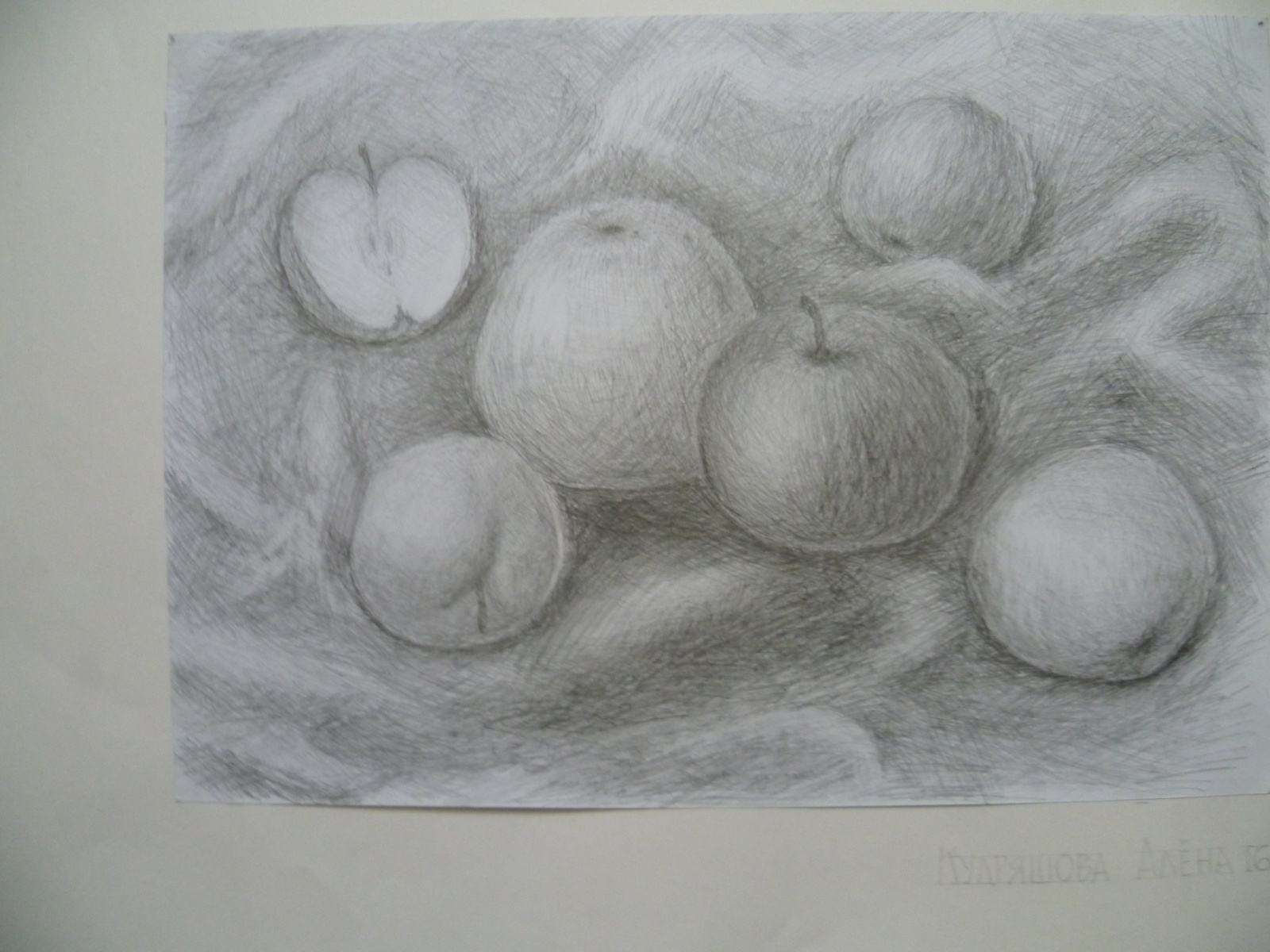 натюрморт «Яблоки», бумага, карандаш-11-
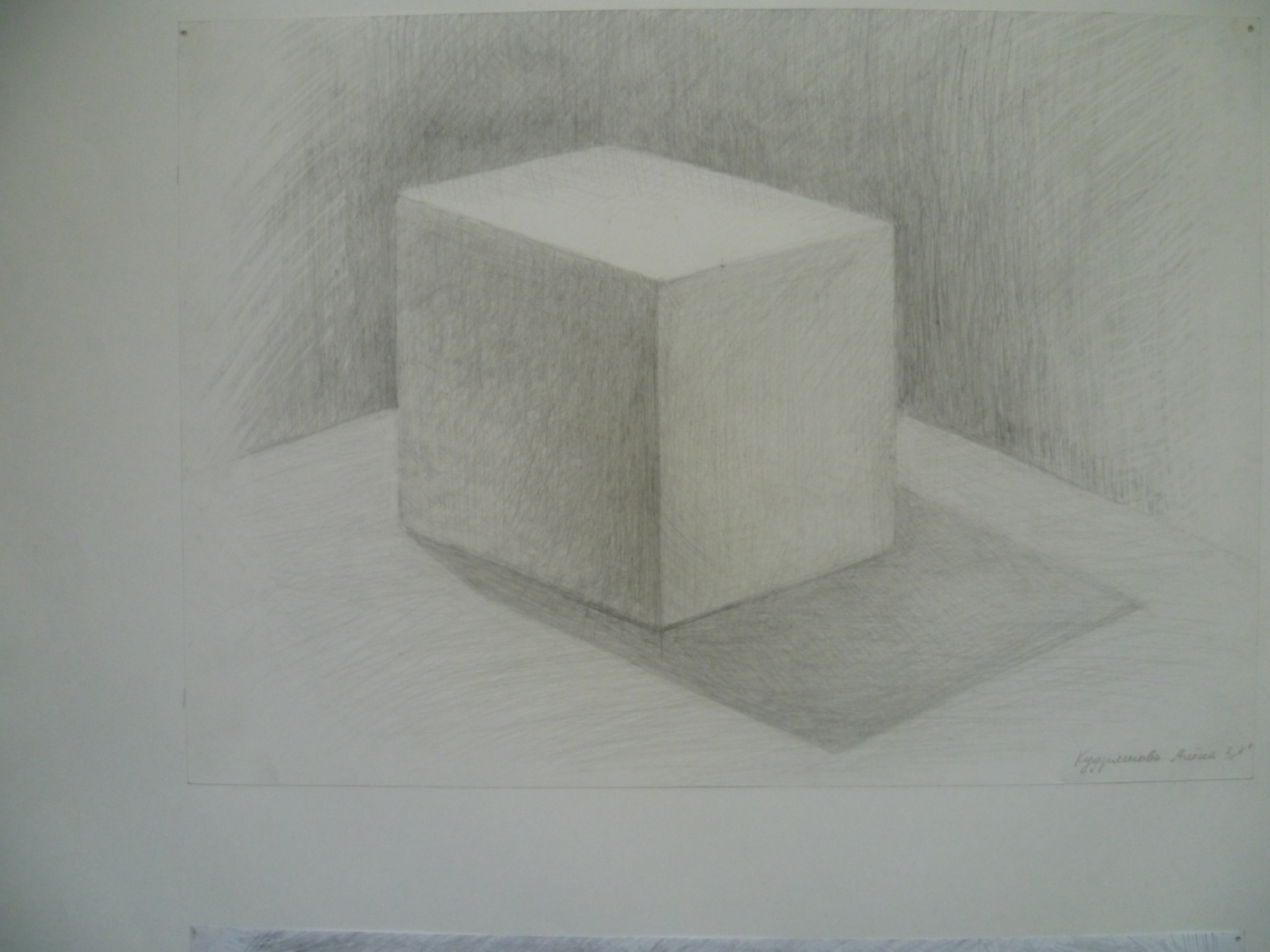 учебный натюрморт «Куб», бумага, карандаш

-12-
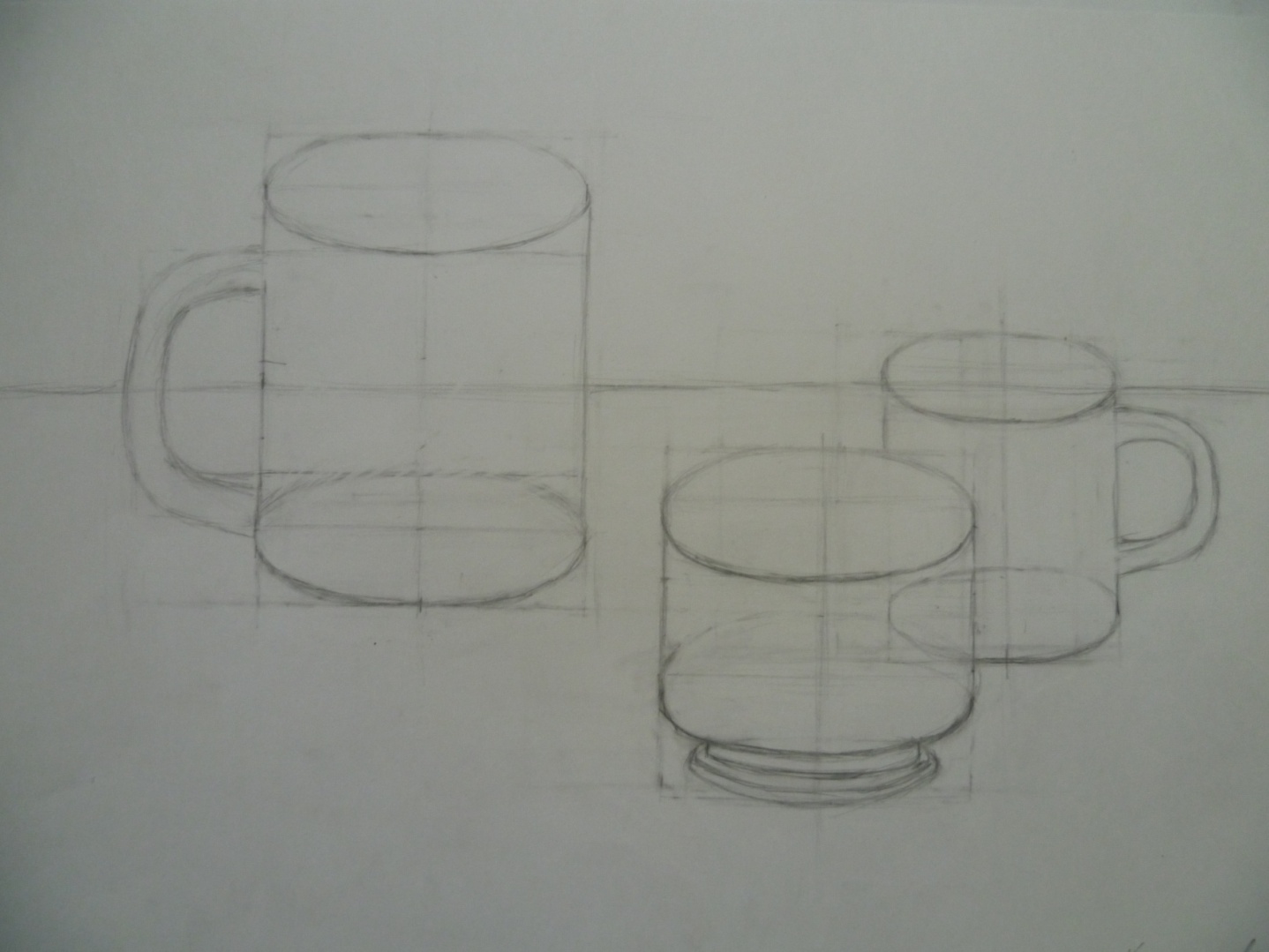 «Натюрморт на построение», бумага, карандаш

-13-
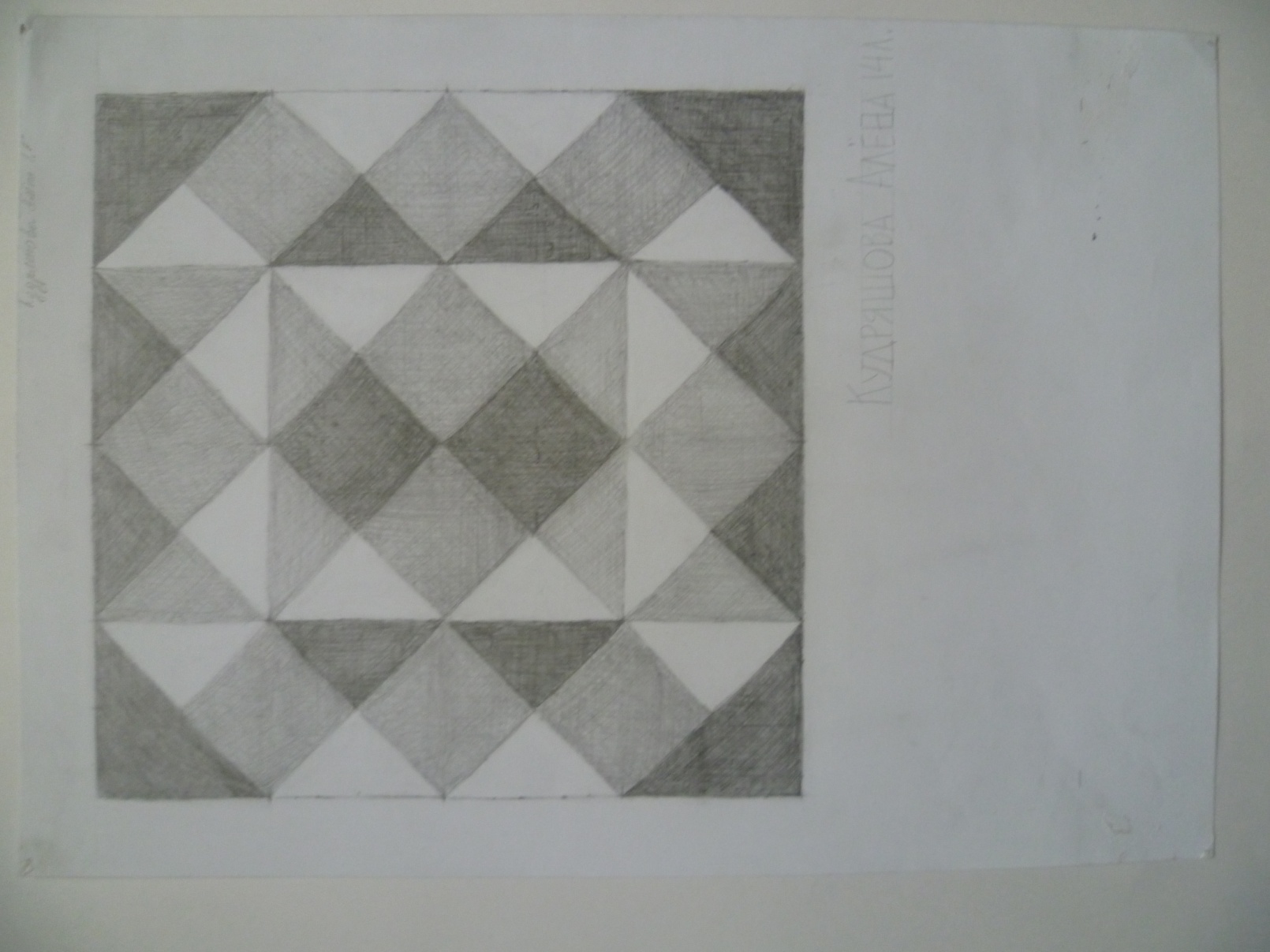 модульная сетка
«Орнамент в квадрате»
бумага, карандаш









-14-
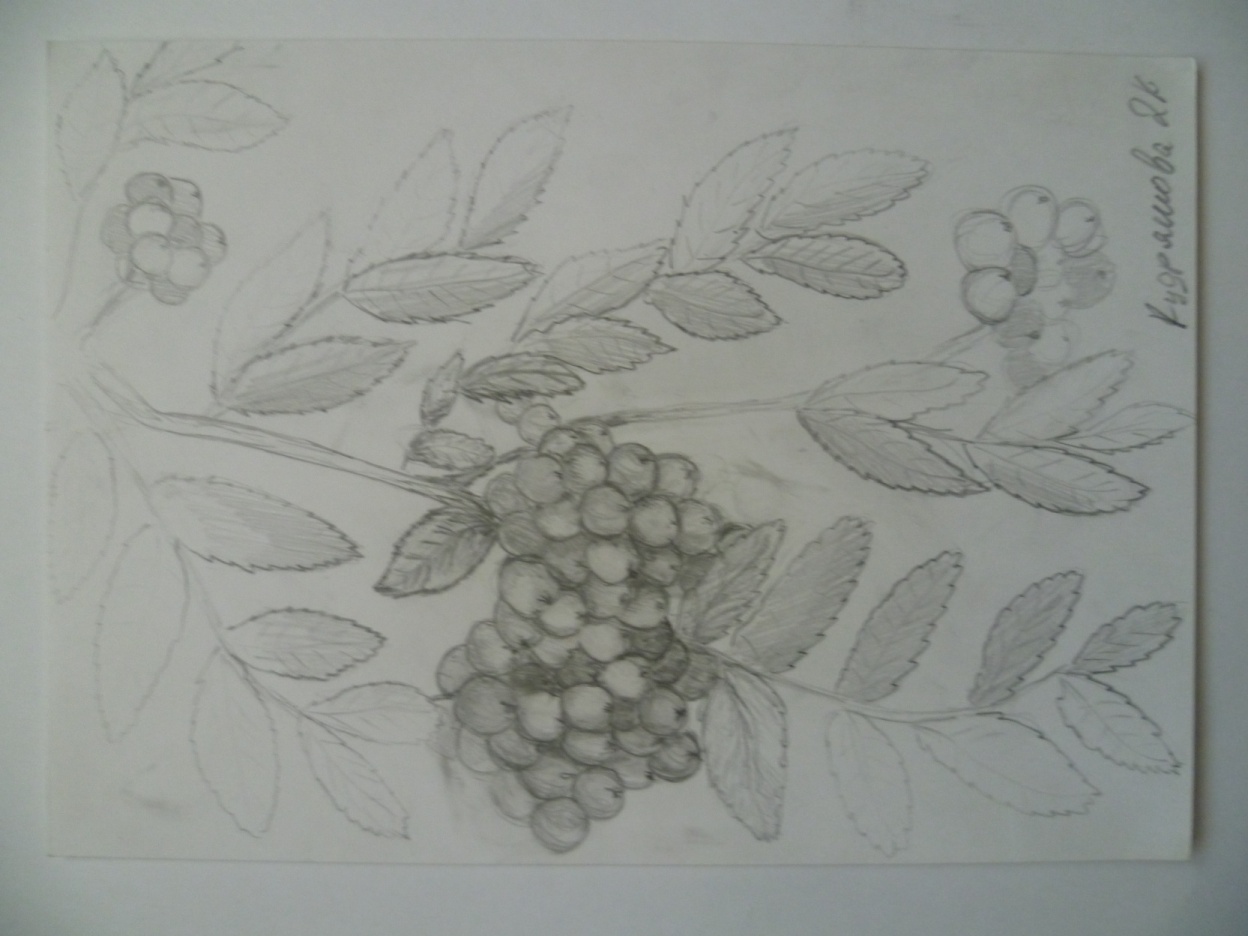 пленэр: 
 « Натурные зарисовки 
растений»
бумага, карандаш








-15-
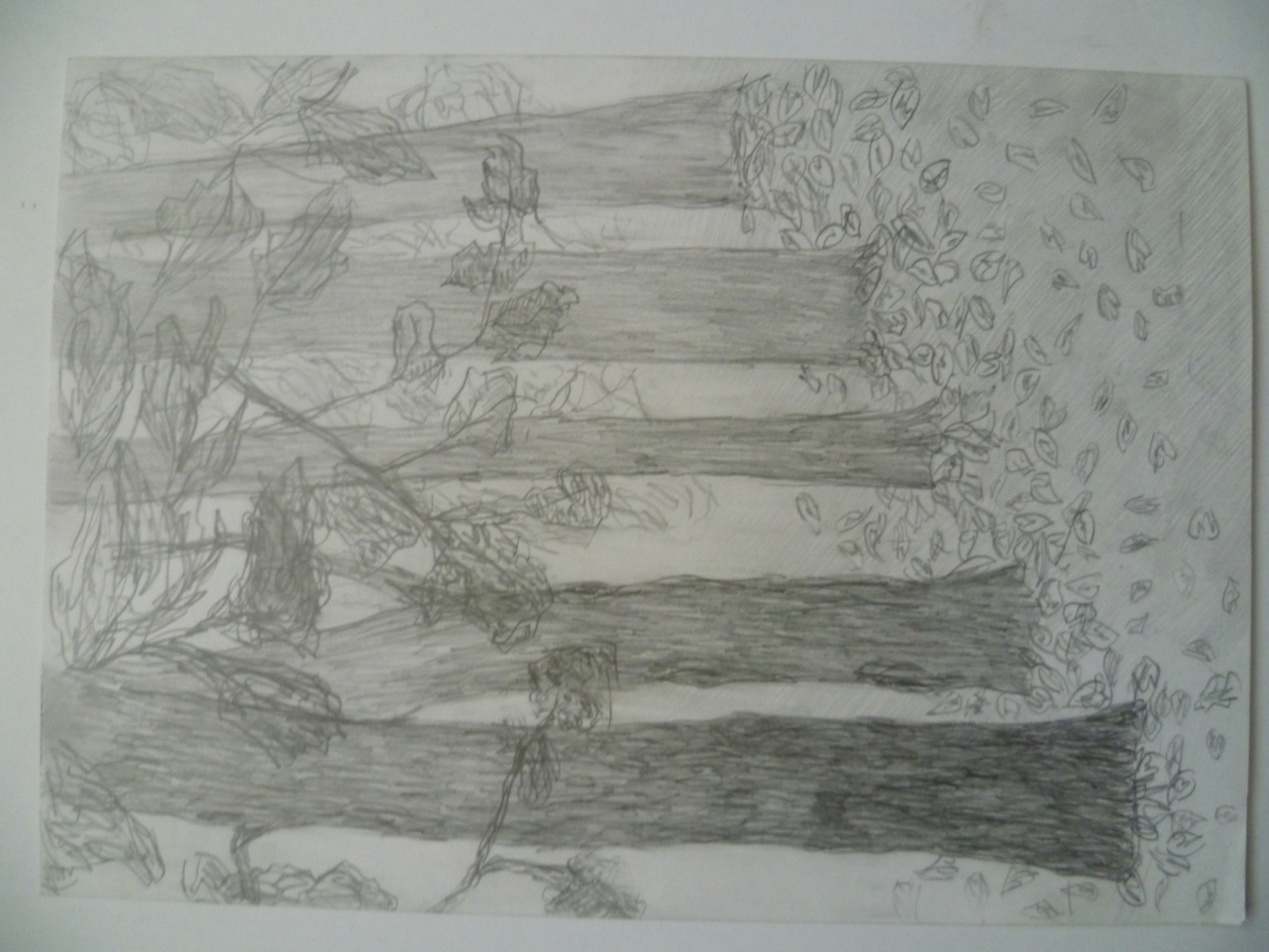 пленэр:  зарисовка
 «Аллея»
бумага, карандаш









-16-
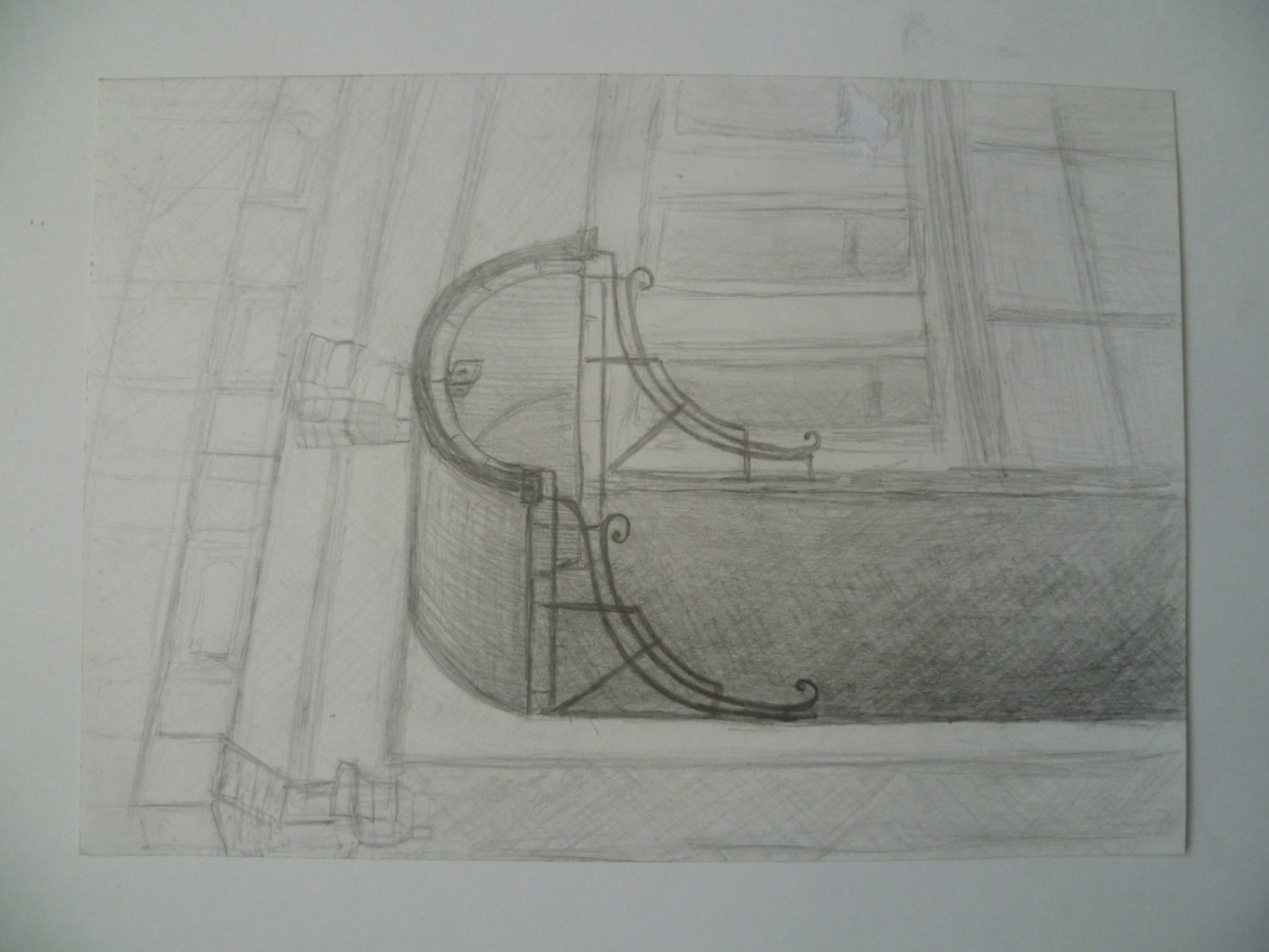 пленэр: зарисовка
«Архитектурные элементы»
бумага, карандаш









-17-
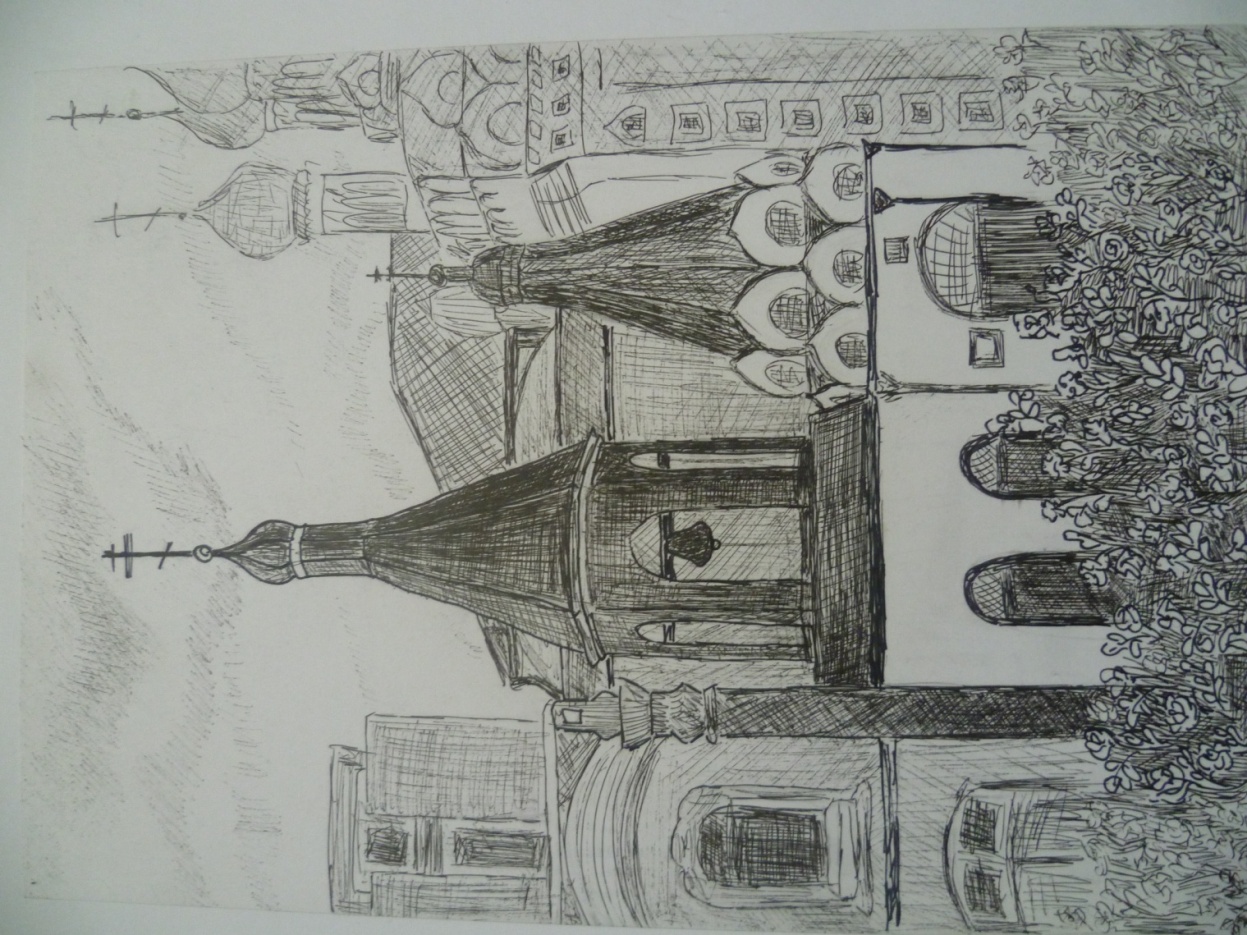 пленэр: 
«Архитектурная зарисовка» 
бумага,  гелиевая ручка










-18-
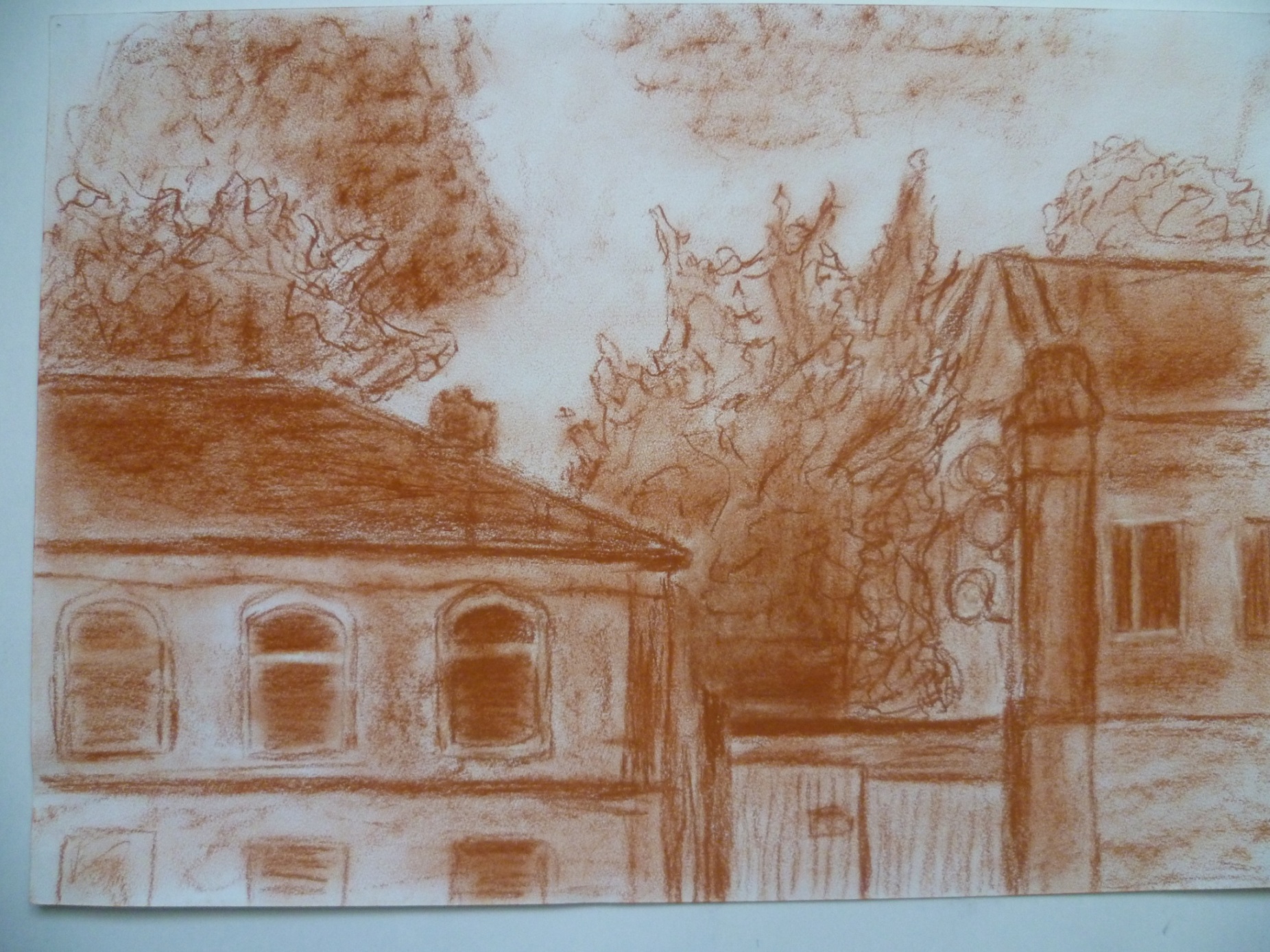 пленэр: зарисовка «Старый Саратов», бумага, сангина
-19-
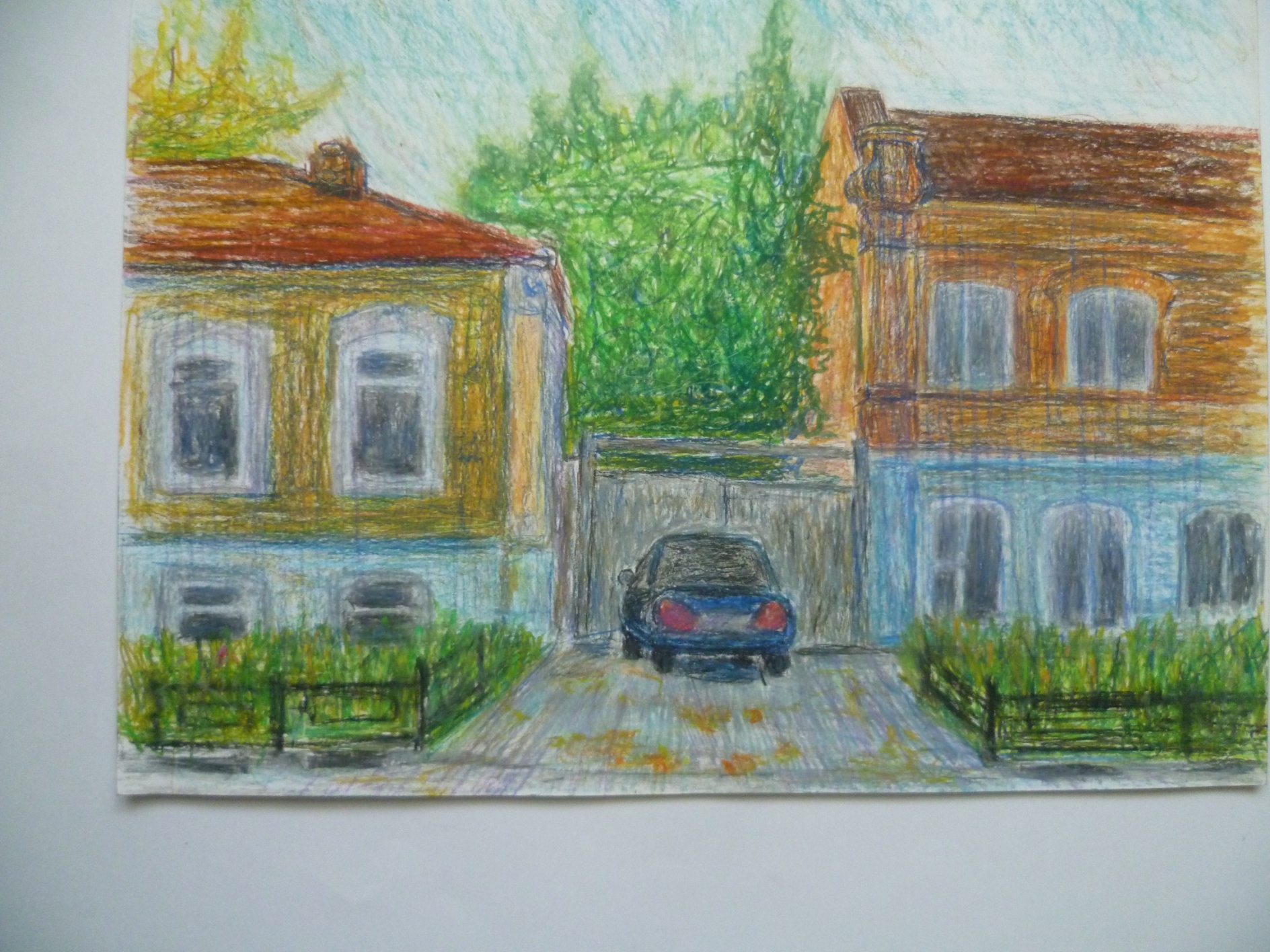 пленэр: этюд «На улице Шевченко», бумага, пастель

-20-
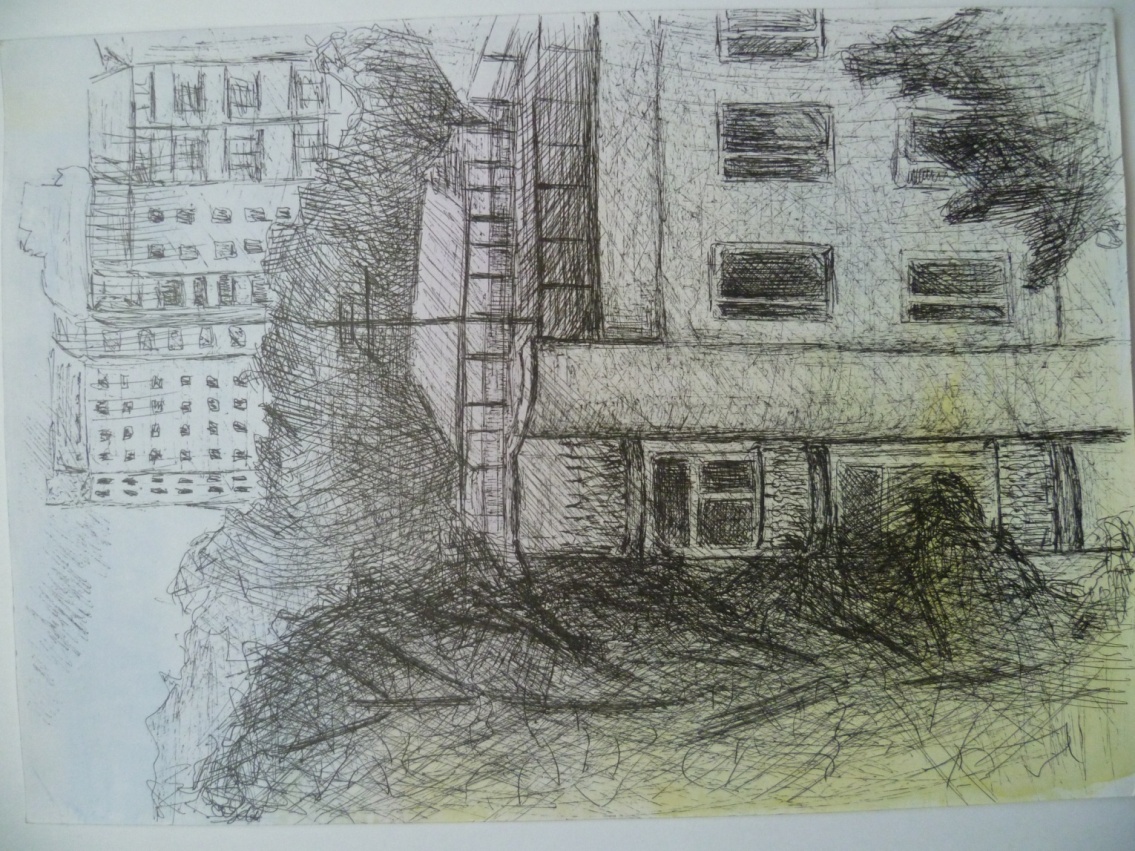 пейзажная зарисовка
 «Город за окном»
 бумага, акварель, гелиевая ручка









-21-
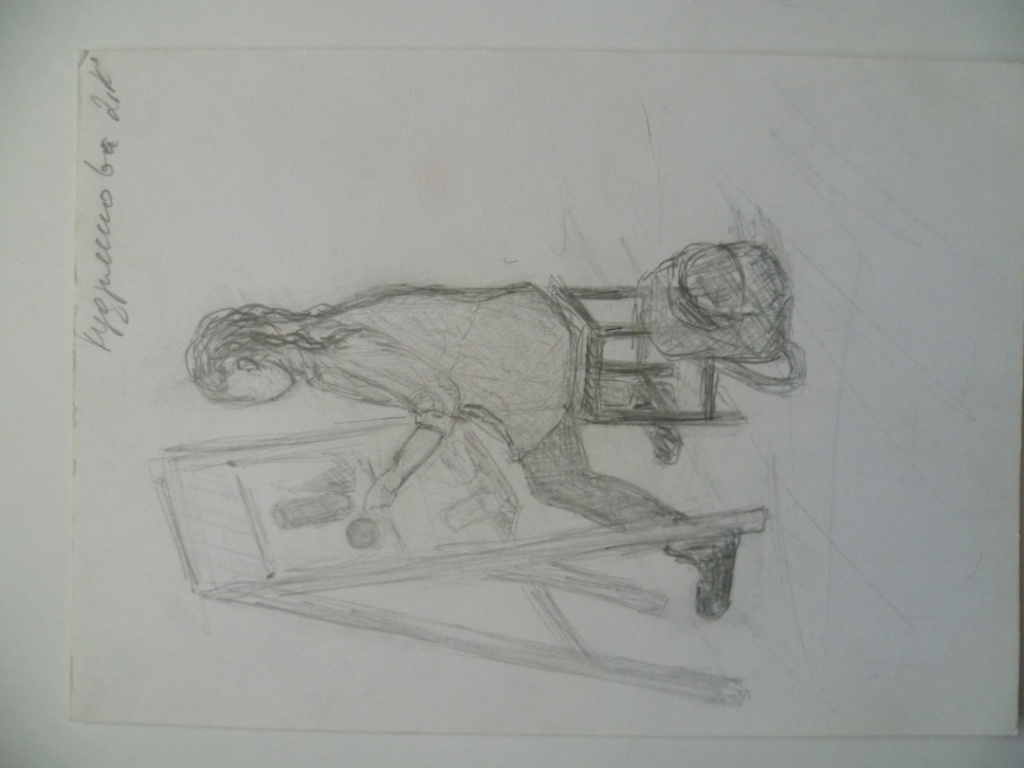 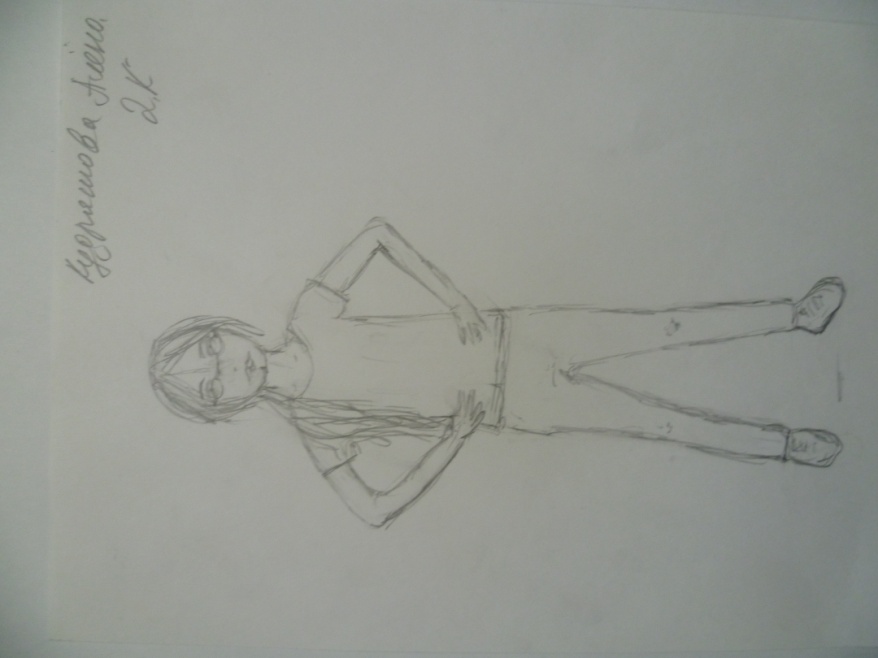 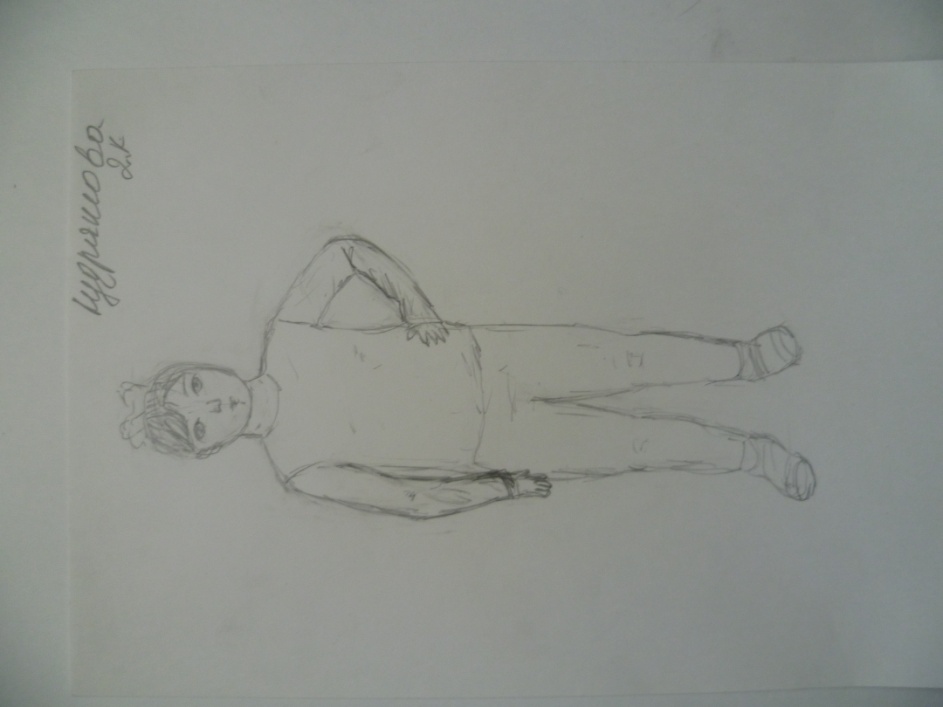 «Натурные зарисовки людей», бумага, карандаш, 
-22-
ЖИВОПИСЬ
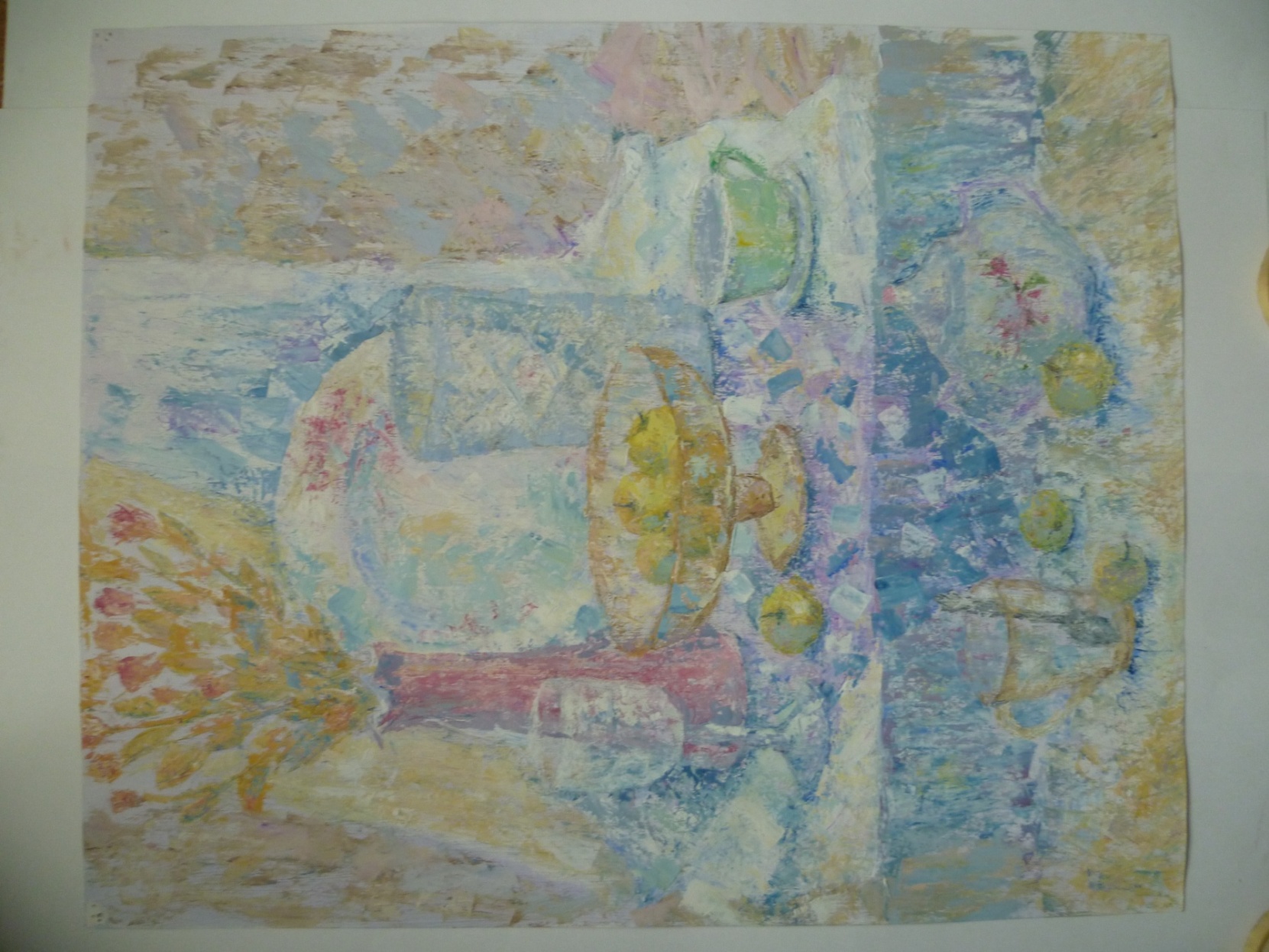 натюрморт
«Голубое утро»
бумага, гуашь











-23-
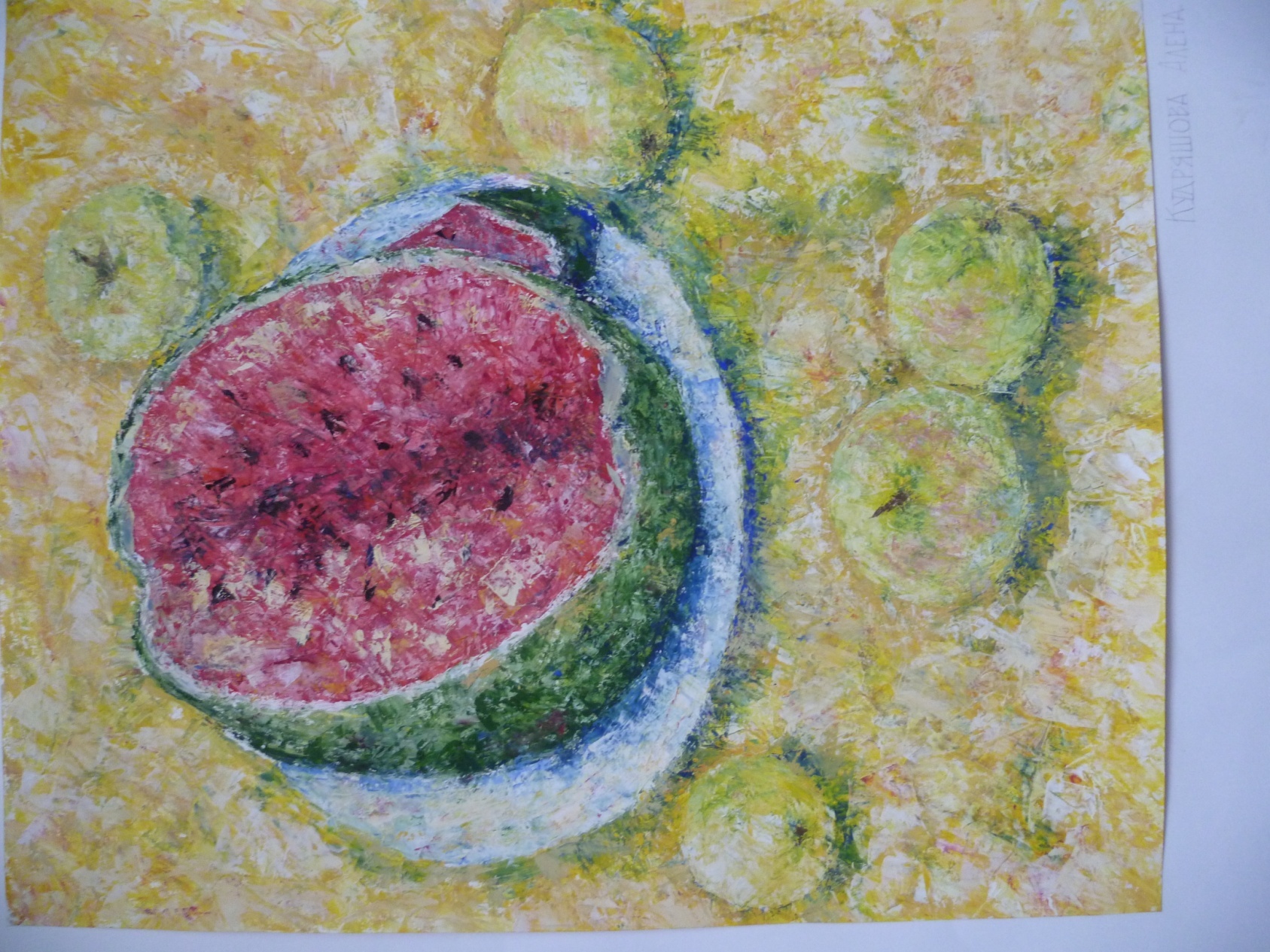 «Натюрморт с арбузом»
 бумага, гуашь









-24-
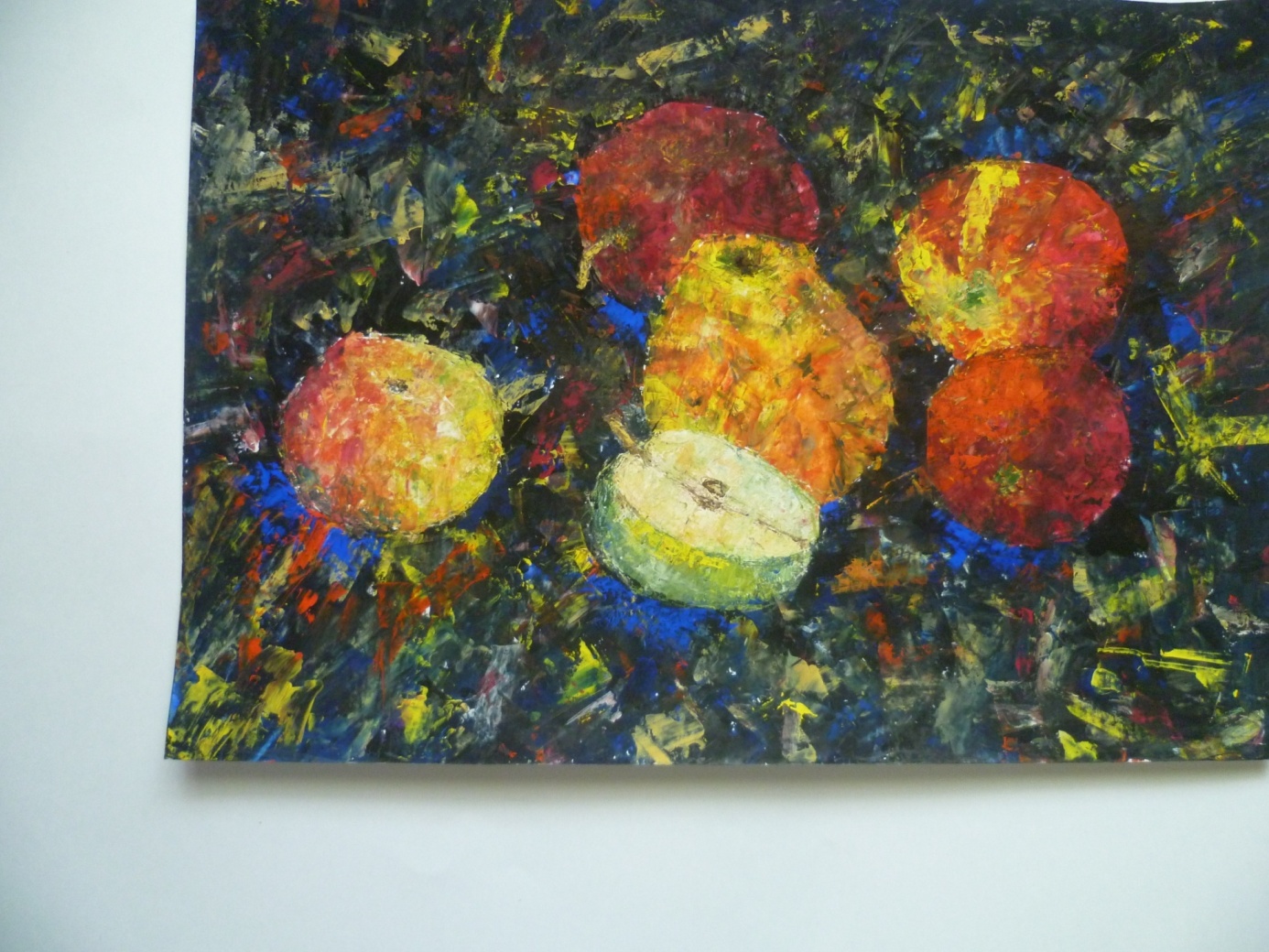 этюд  «Красные яблоки на черной драпировке», бумага, гуашь

-25-
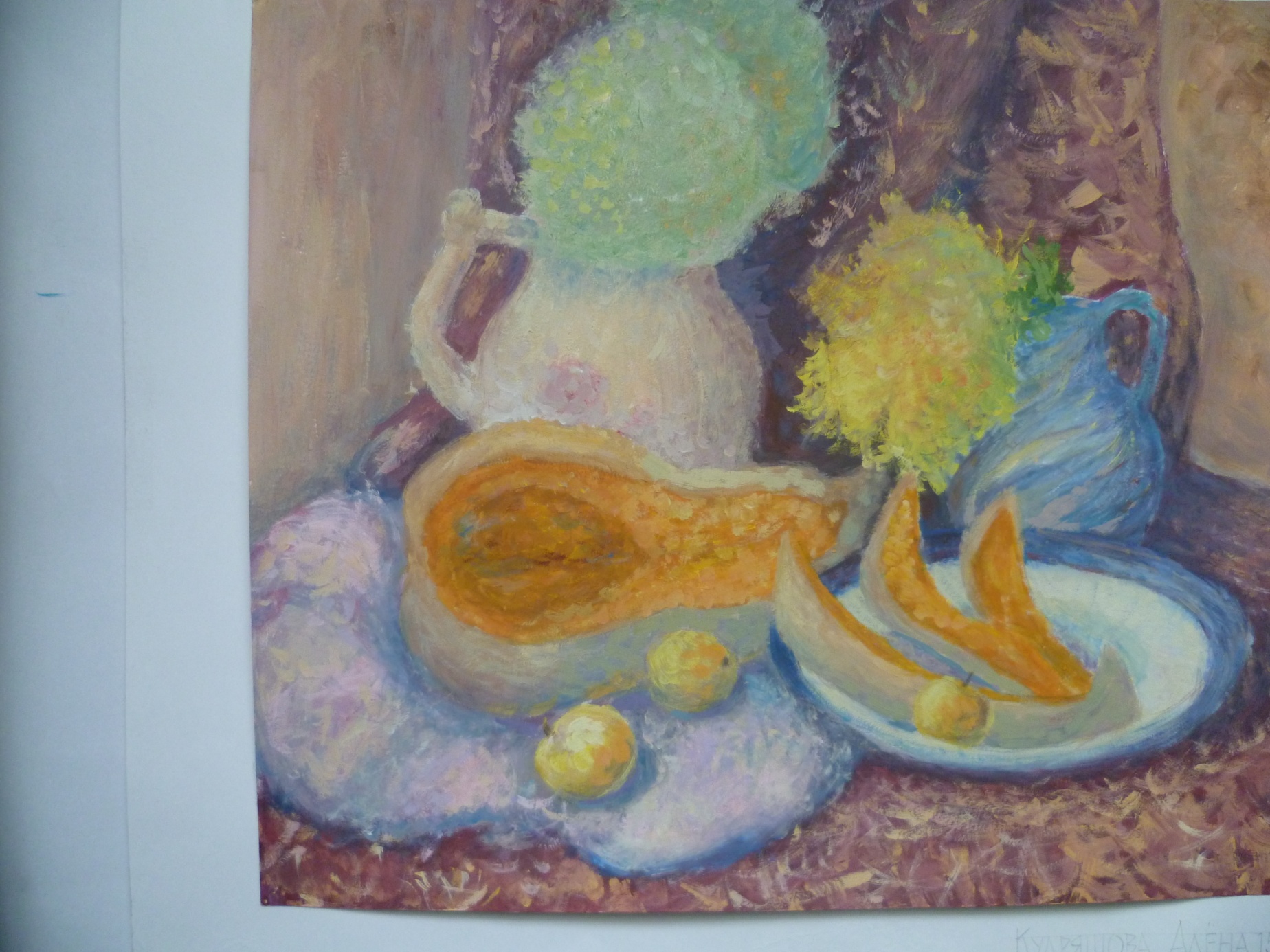 «Натюрморт с тыквой», бумага, гуашь
-26-
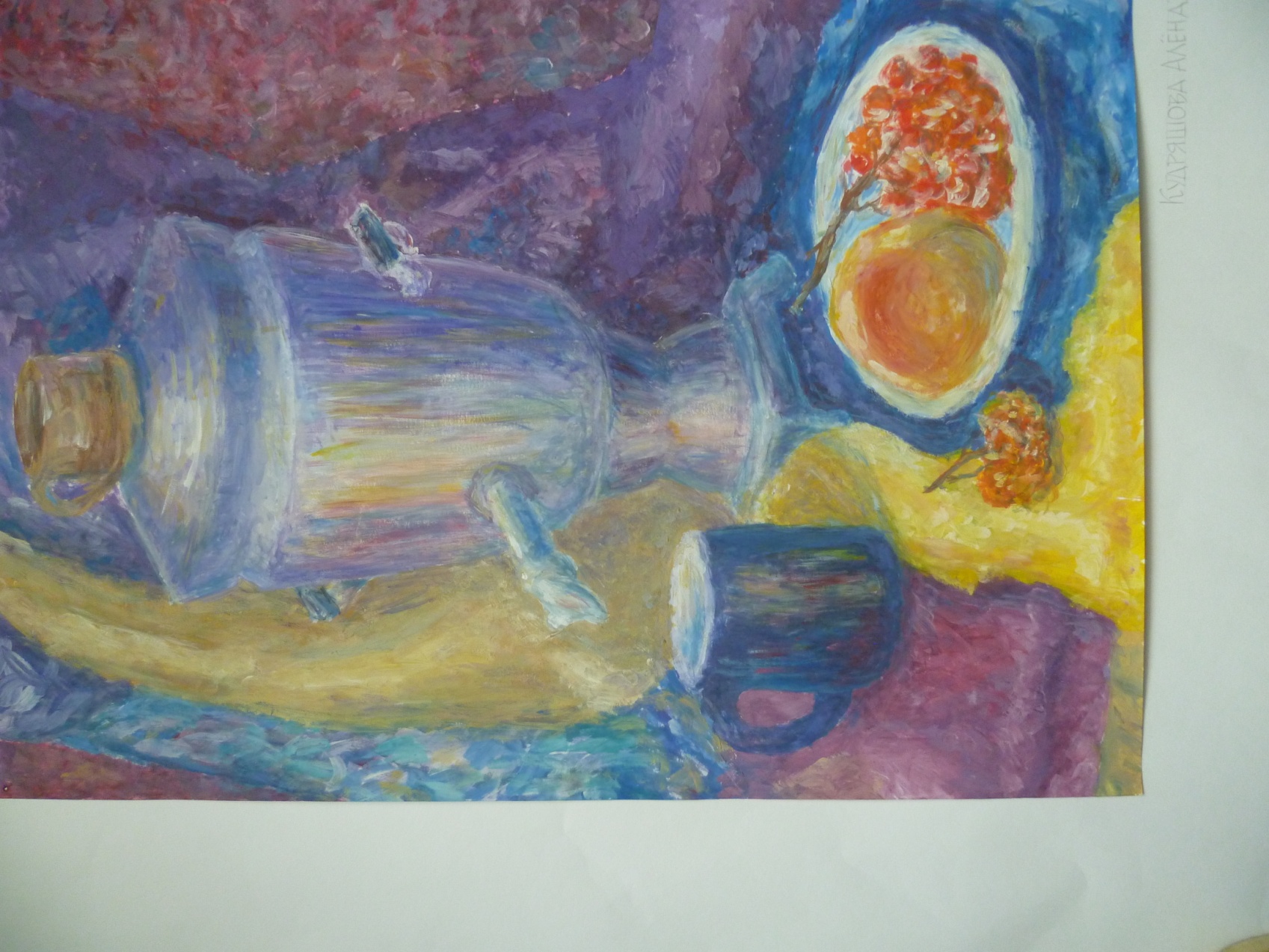 «Контрастный натюрморт»
бумага, гуашь











-27-
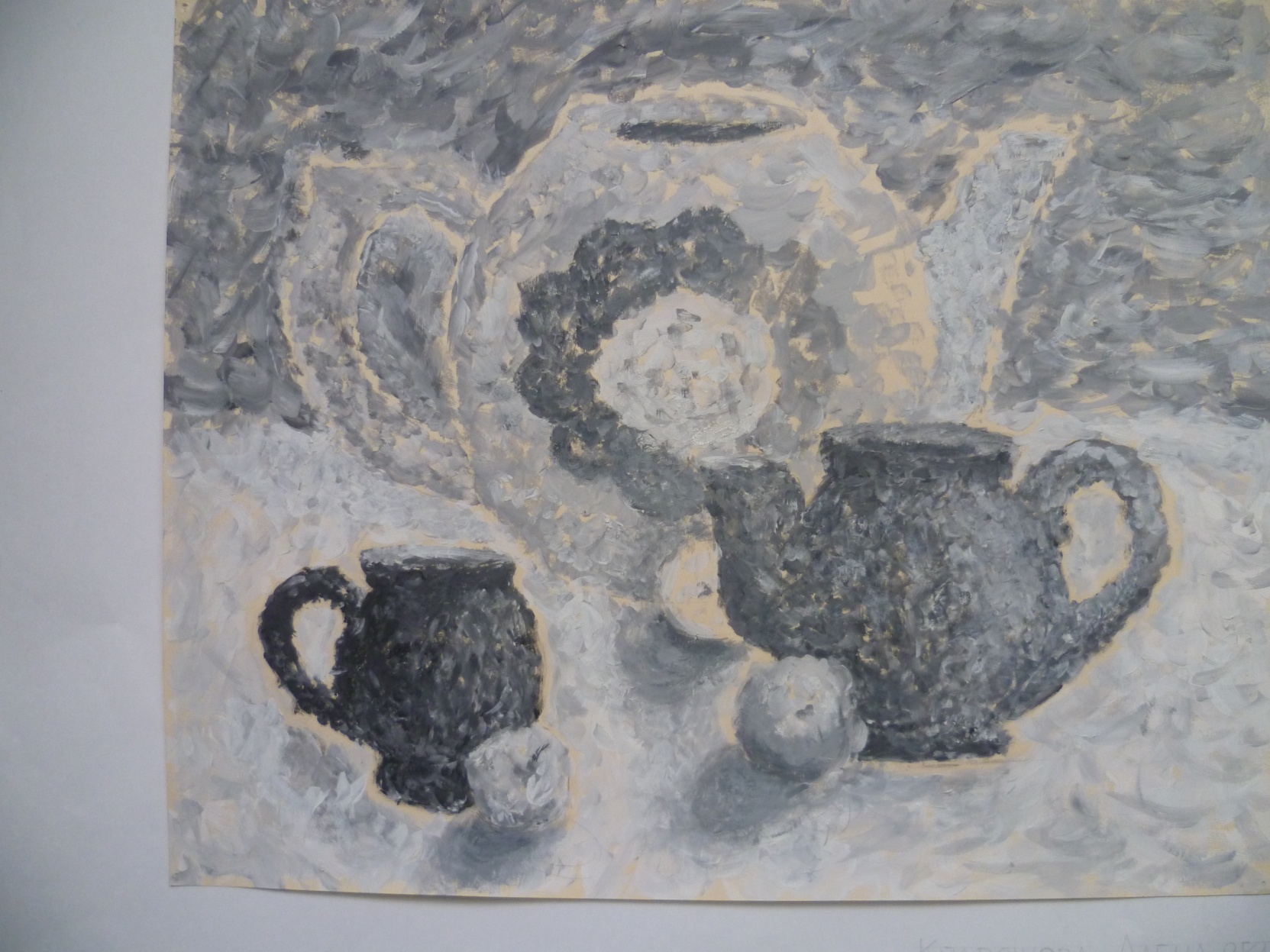 натюрморт «Чайники», техника «гризайль», бумага, гуашь

-28-
ДЕКОРАТИВНАЯ КОМПОЗИЦИЯ
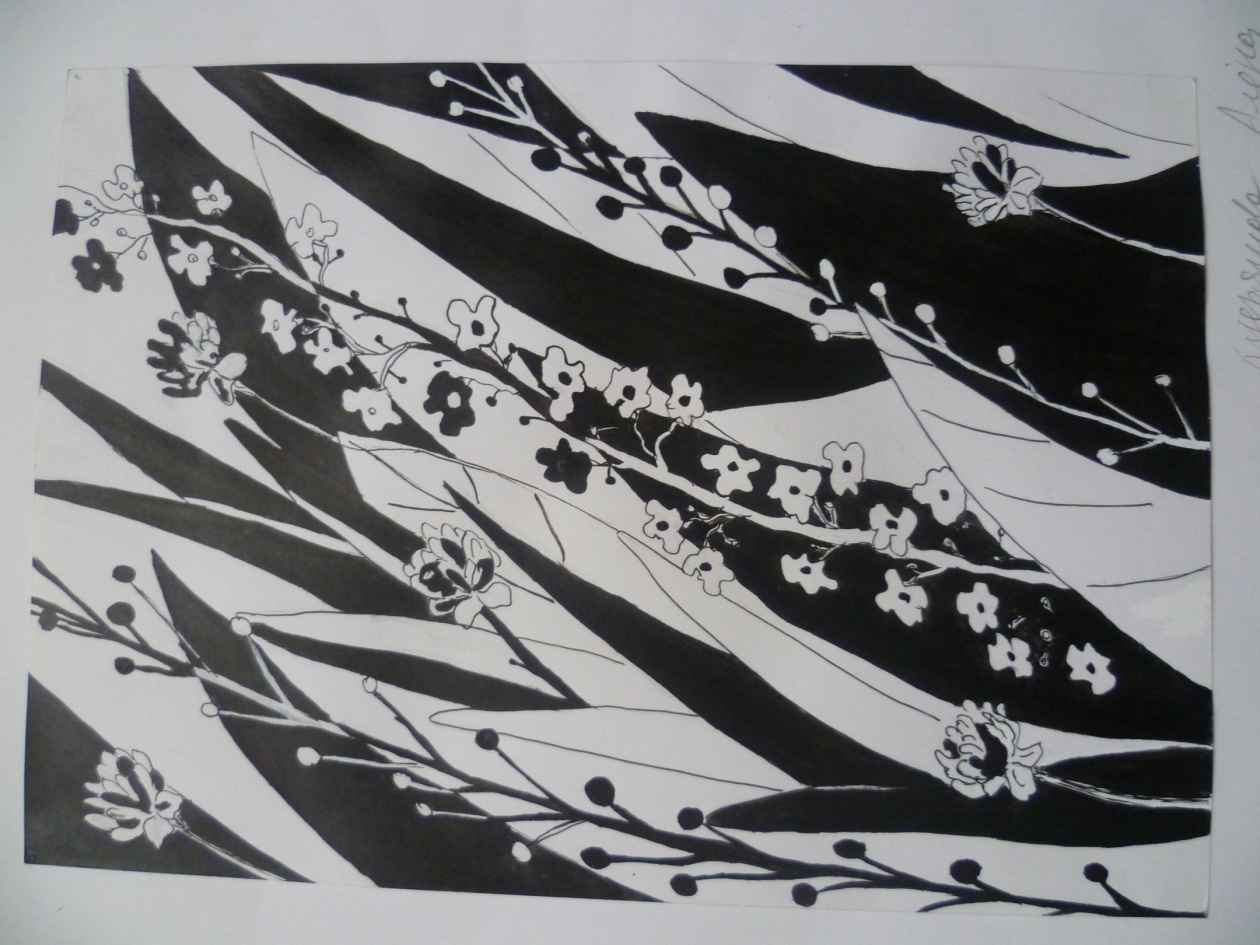 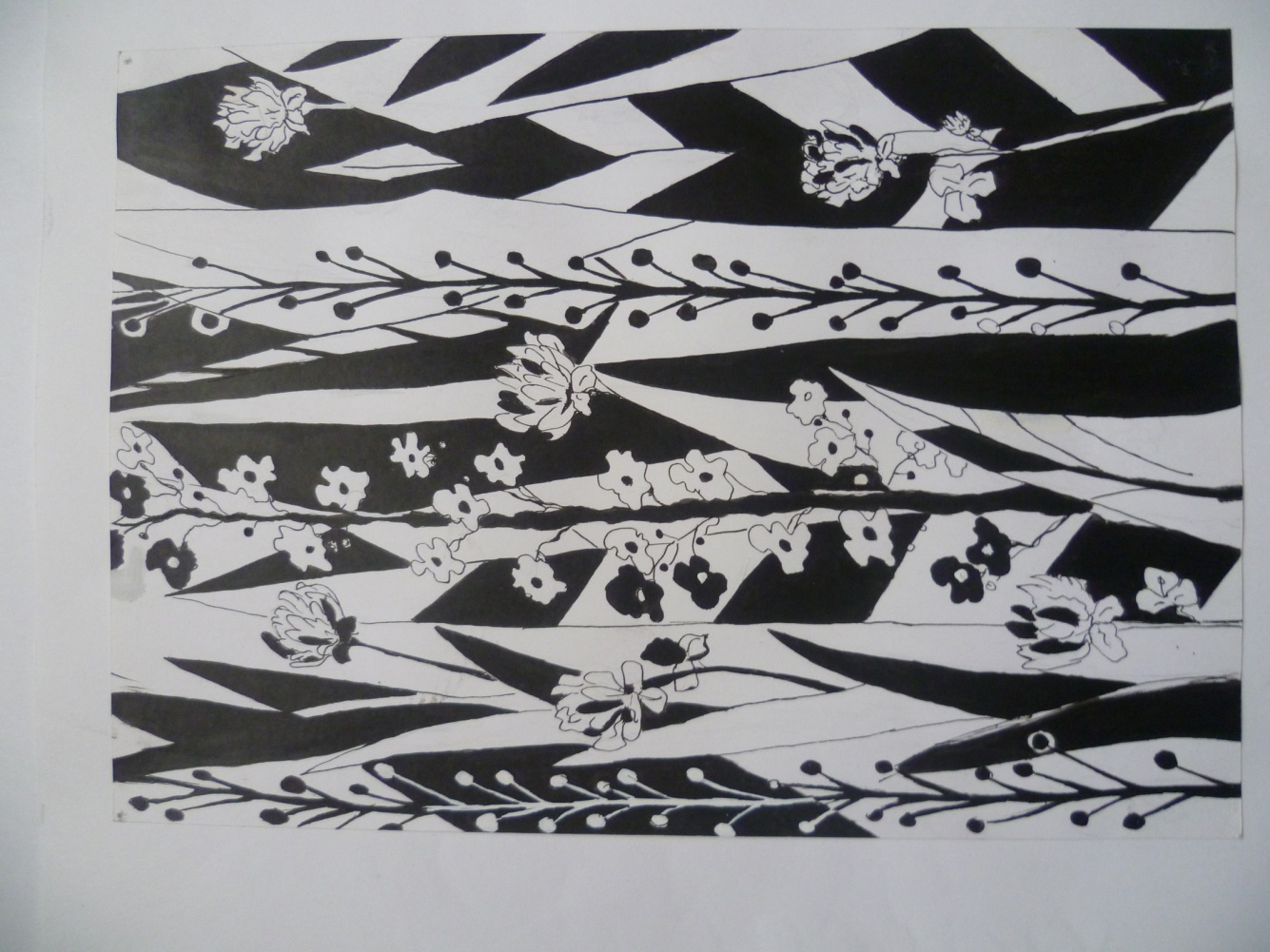 упражнения на статику и динамику, бумага, тушь
-29-
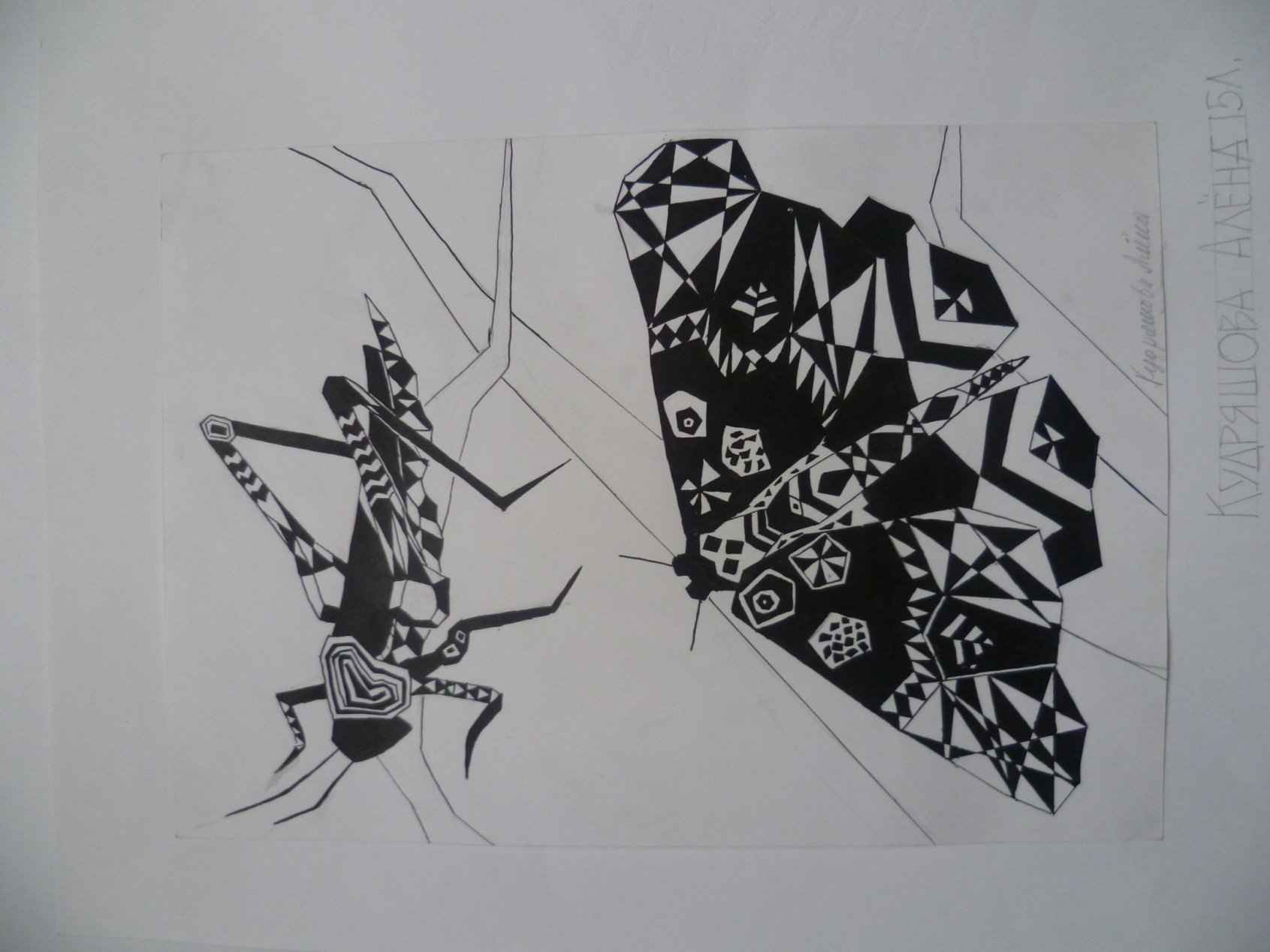 упражнение на стилизацию
«Насекомые»
бумага, тушь










-30-
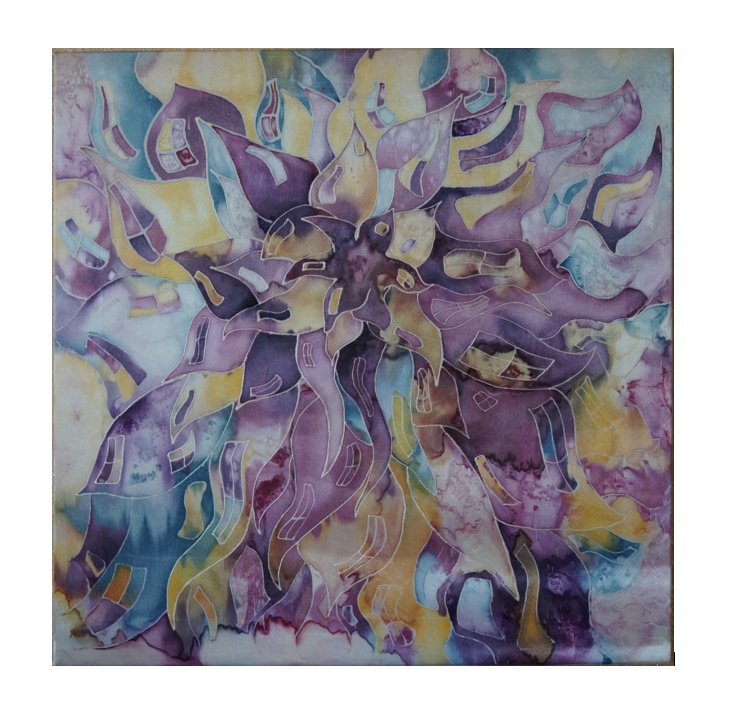 «Цветочная фантазия», техника «холодный батик», текстиль
-31-
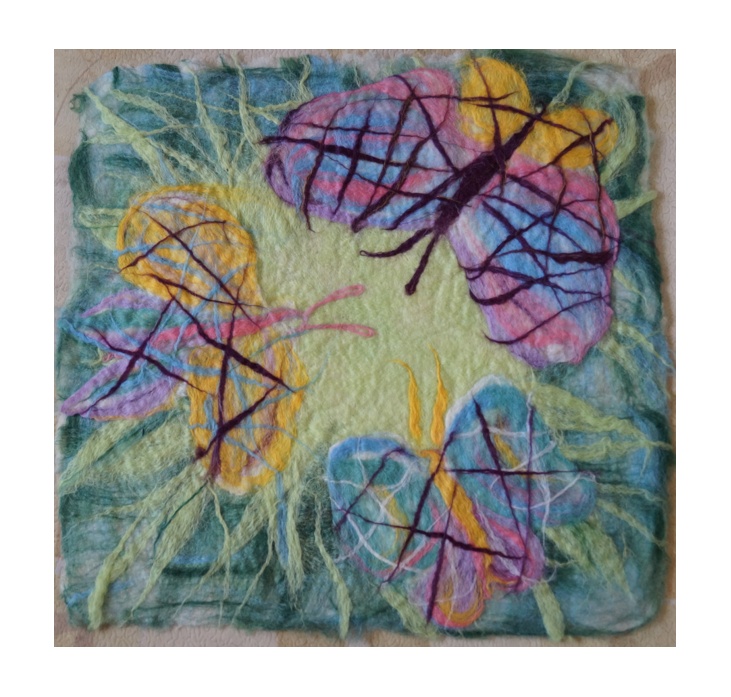 «На лугу»,  техника «мокрое валяние», шерсть
-32-
С детства я хотела научиться рисовать, а в 2017 моя мечта осуществилась: я поступила в Детскую художественную школу города Саратова. Я попала в хороший коллектив и к лучшим учителям, которые стали настоящими наставниками. Я благодарна  учителям за терпение, внимание, профессионализм, доброту и умение к каждому из нас найти подход. За период обучения было много приятных моментов, которые останутся со мной навсегда.
-33-